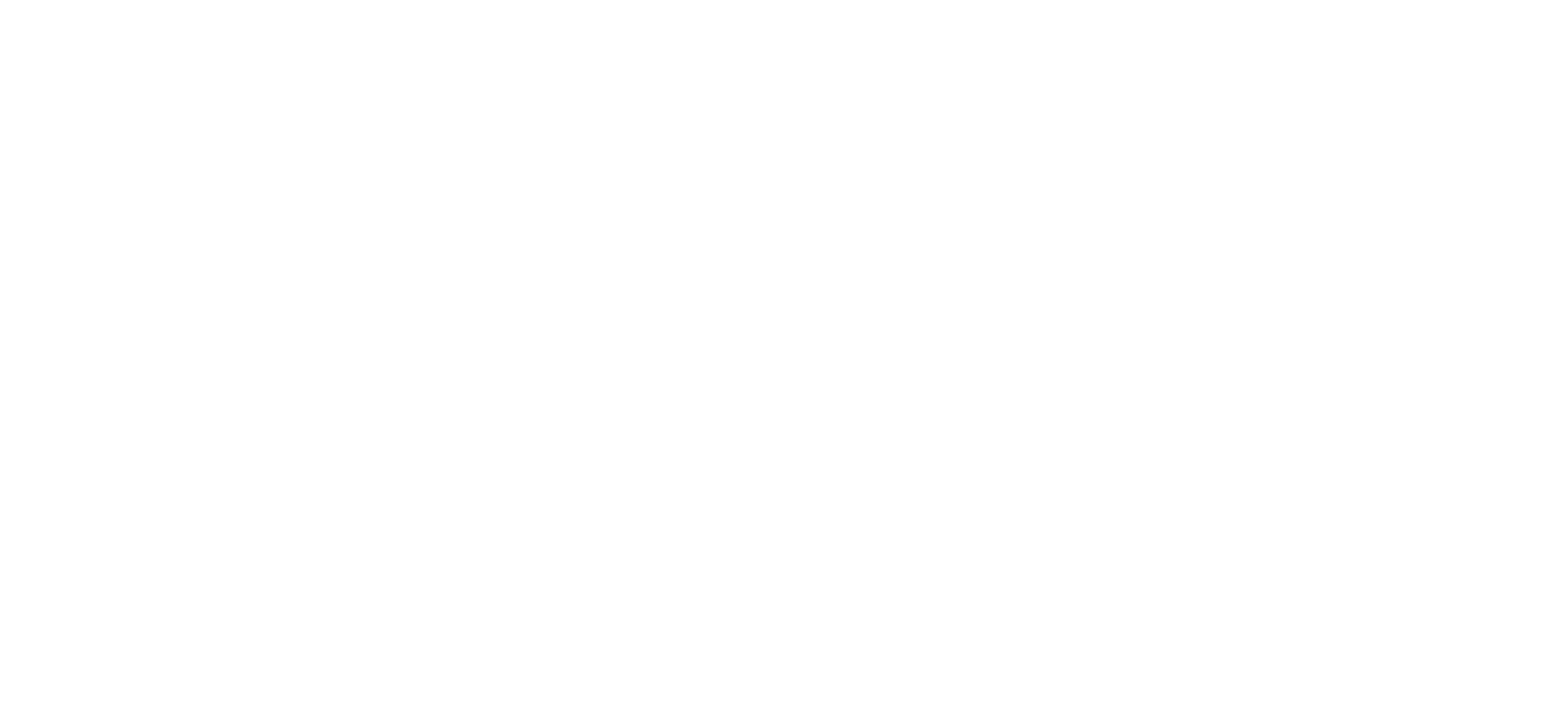 GETTING TO KNOW OWASP
OWASP FOUNDATION
JULY 2024
PRESENTER NAME HERE
www.owasp.org
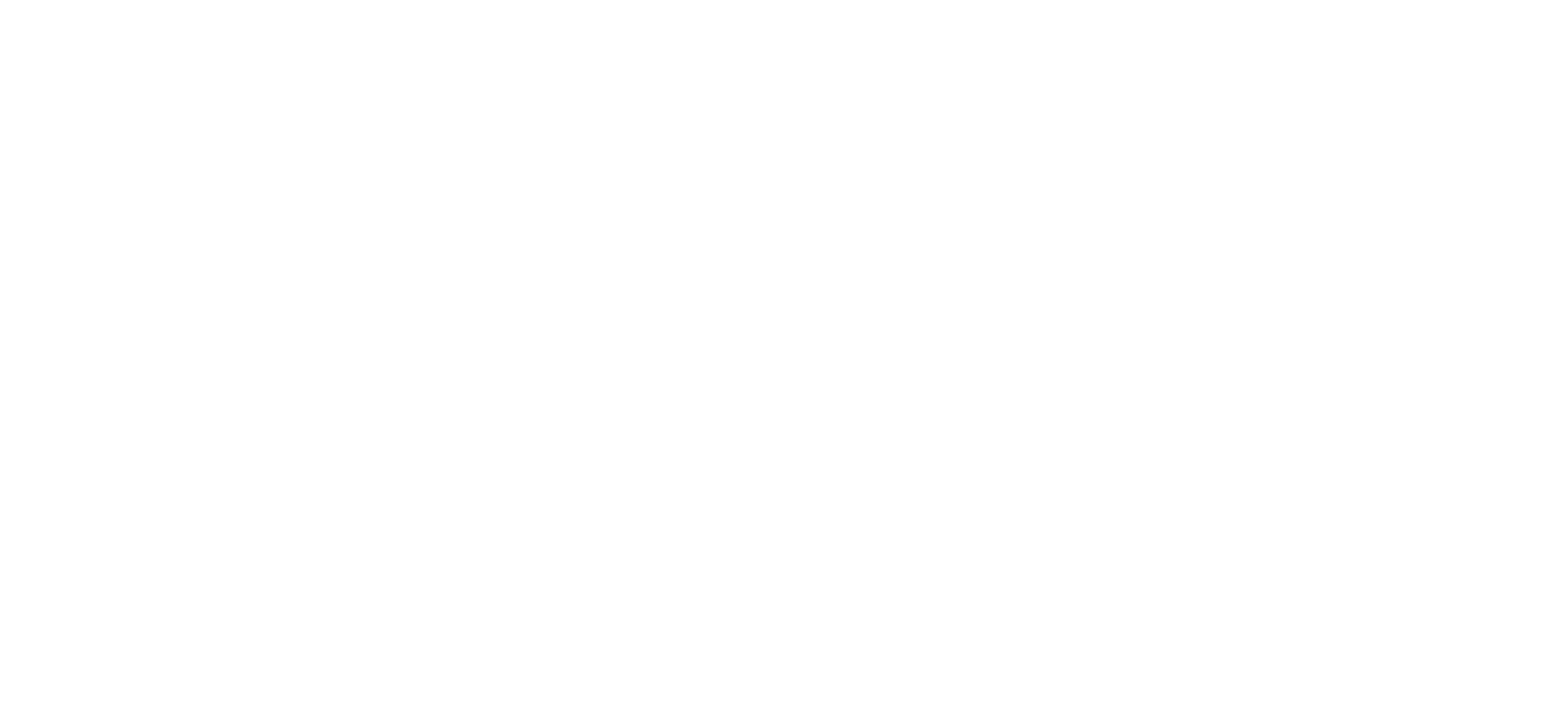 Executive Director
ANDREW VAN DER STOCK
PHONE
Andrew van der Stock is our Executive Director, and co-leader of the OWASP Top 10 project. He has been a part of OWASP since 2001 and joined OWASP full time in June 2020.
+1 510 697 9315
E-MAIL
vanderaj@owasp.org 
Andrew.vanderstock@owasp.com
© 2024 OWASP Foundation, Inc. This work is licensed under Creative Commons Attribution 4.0 International
|
2
[Speaker Notes: Replace with your own headshot and bio and contact details]
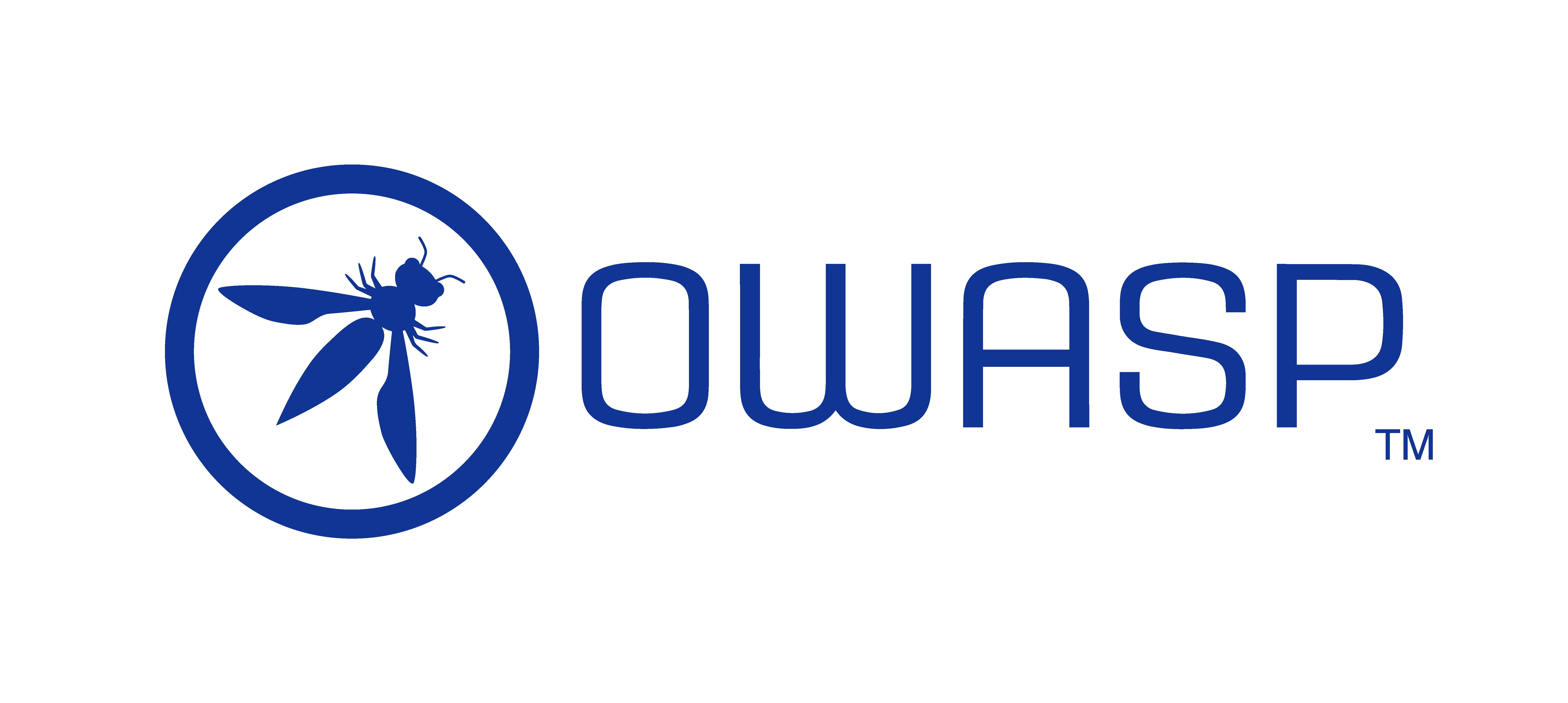 GETTING TO KNOW OWASP
VISION
NO MORE INSECURE SOFTWARE
© 2024 OWASP Foundation, Inc. This work is licensed under Creative Commons Attribution 4.0 International
|
3
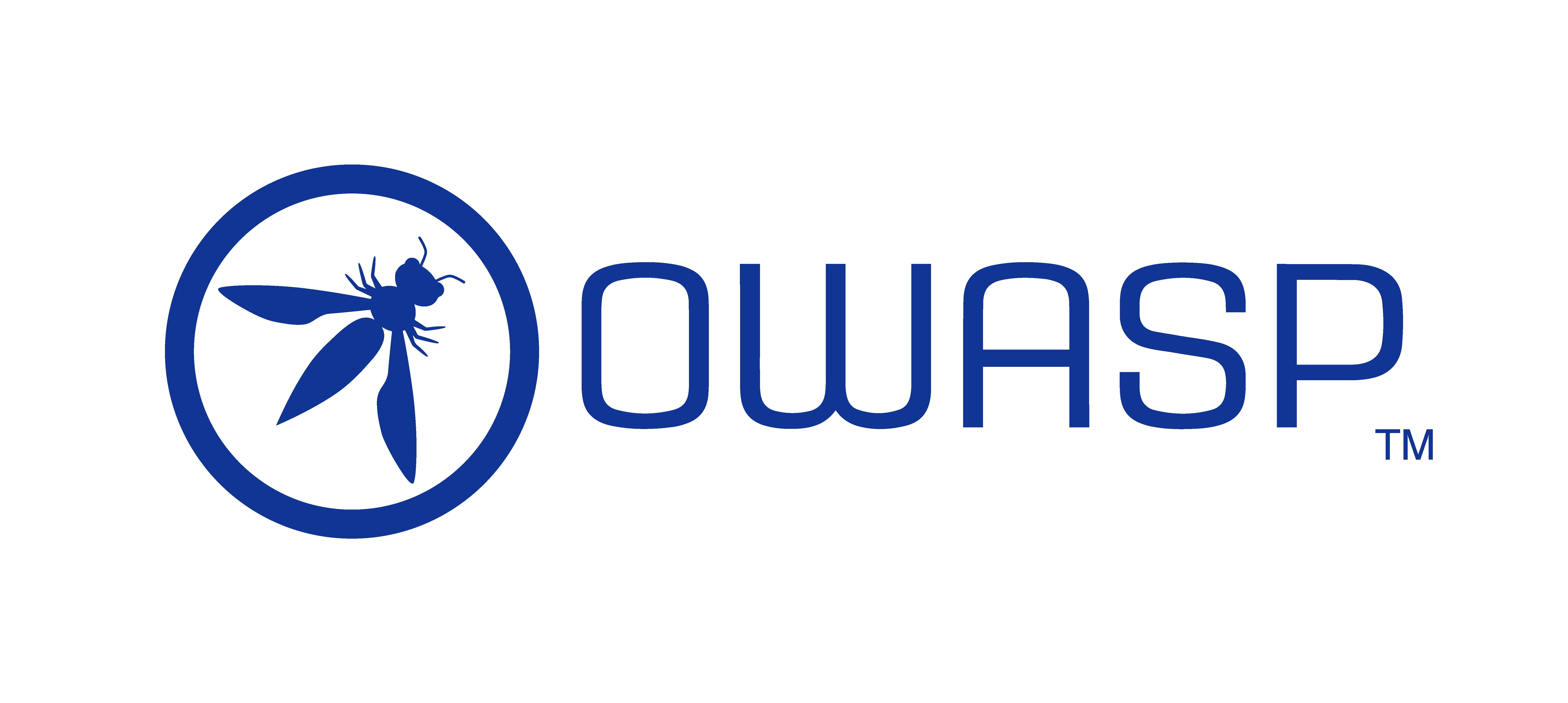 GETTING TO KNOW OWASP
MISSION
To be the global open community that powers secure software through education, tools, and collaboration.

As the world’s largest non-profit organization concerned with software security, OWASP:

Supports the building of impactful projects;
Develops & nurtures communities through events and chapter meetings worldwide; and
Provides educational publications & resources

to enable developers to write better software and security professionals to make the world’s software more secure.
© 2024 OWASP Foundation, Inc. This work is licensed under Creative Commons Attribution 4.0 International
|
4
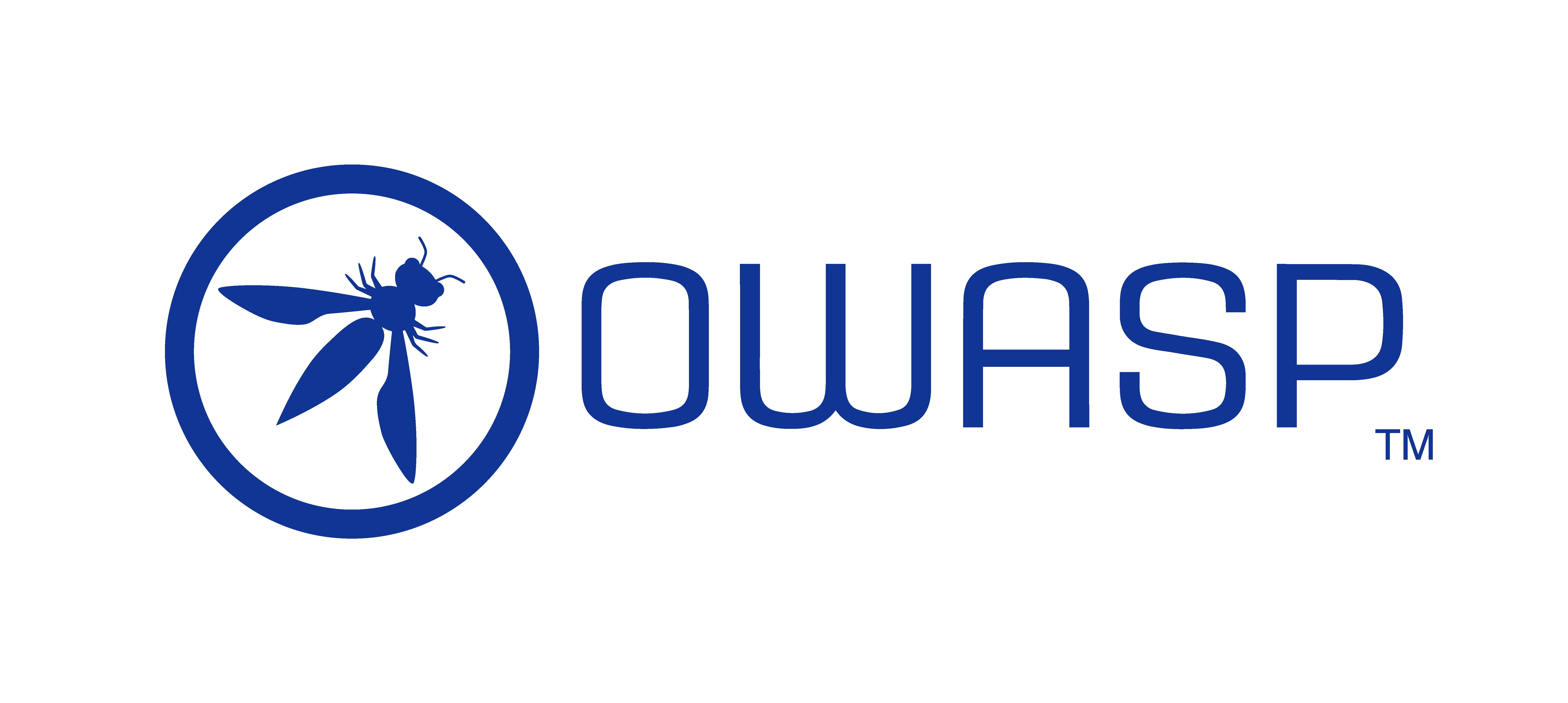 GETTING TO KNOW OWASP
OWASP COMMUNITY
OWASP is a worldwide free and open community focused on improving the security of application software.
Our mission is to make application security visible so that people and organizations can make informed decisions about application security risks.
© 2024 OWASP Foundation, Inc. This work is licensed under Creative Commons Attribution 4.0 International
|
5
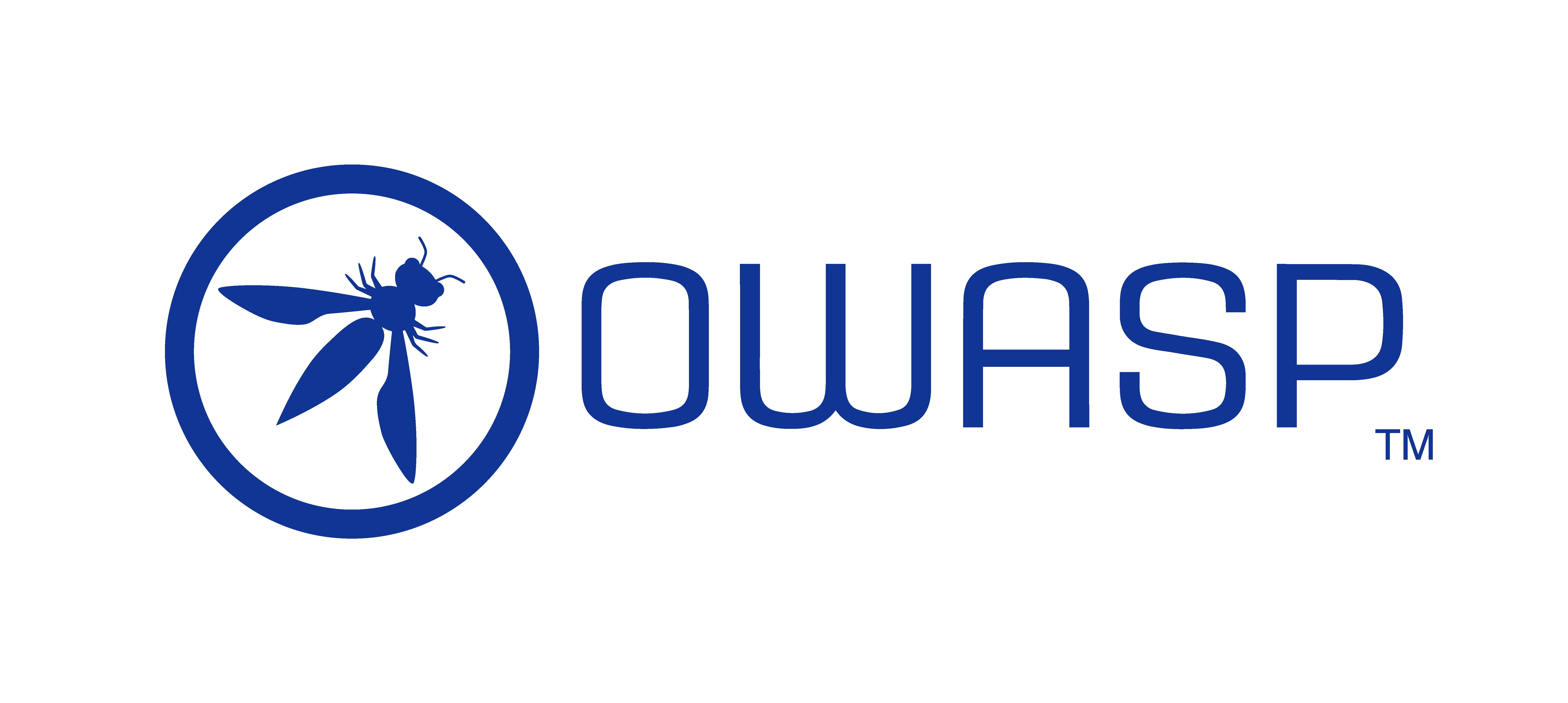 GETTING TO KNOW OWASP
IT’S ALL FOR FREE
Everyone is free to participate in OWASP, and all of our materials are available for free and with an open software license.
Most OWASP events are free for both members and non-members and can be attended by anyone interested in Application Security and Cyber Security in general.
© 2024 OWASP Foundation, Inc. This work is licensed under Creative Commons Attribution 4.0 International
|
6
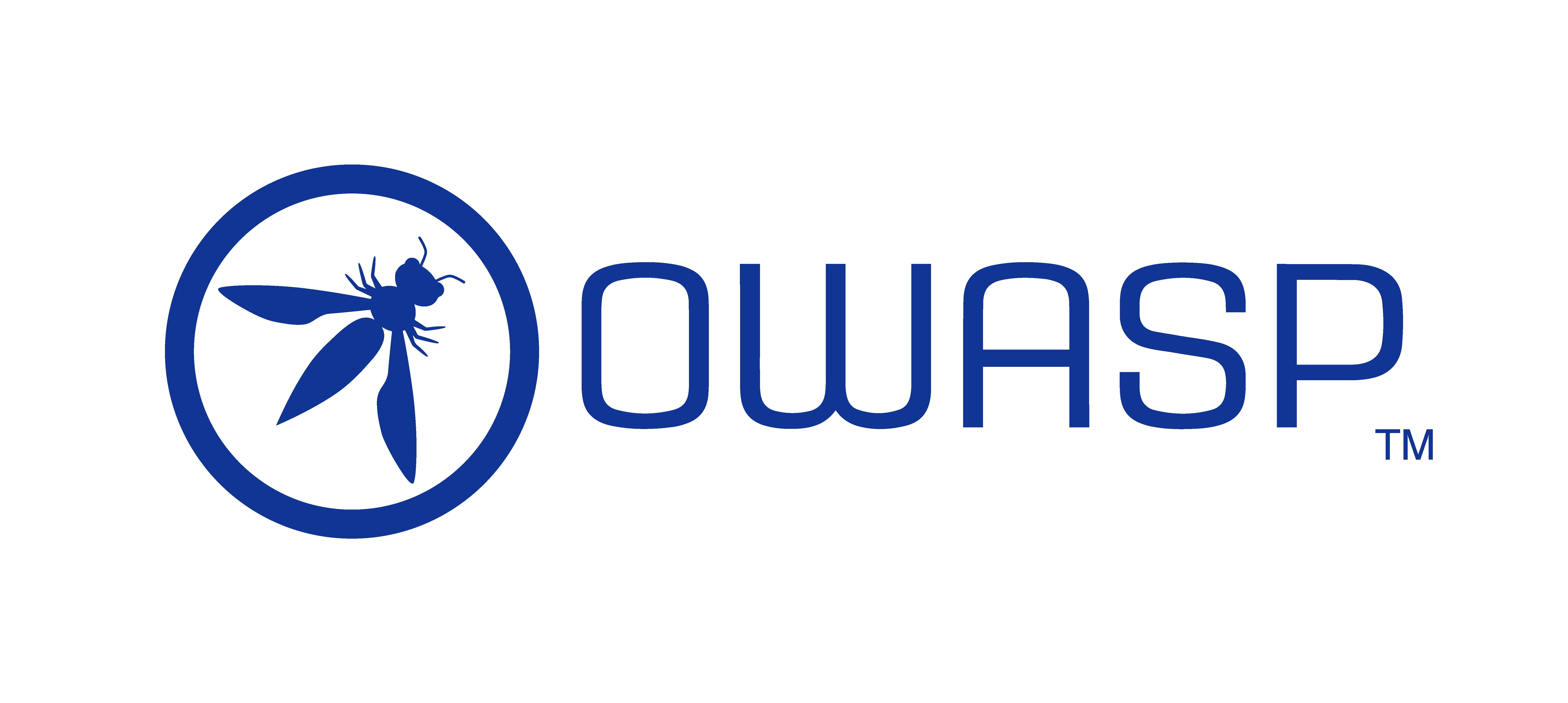 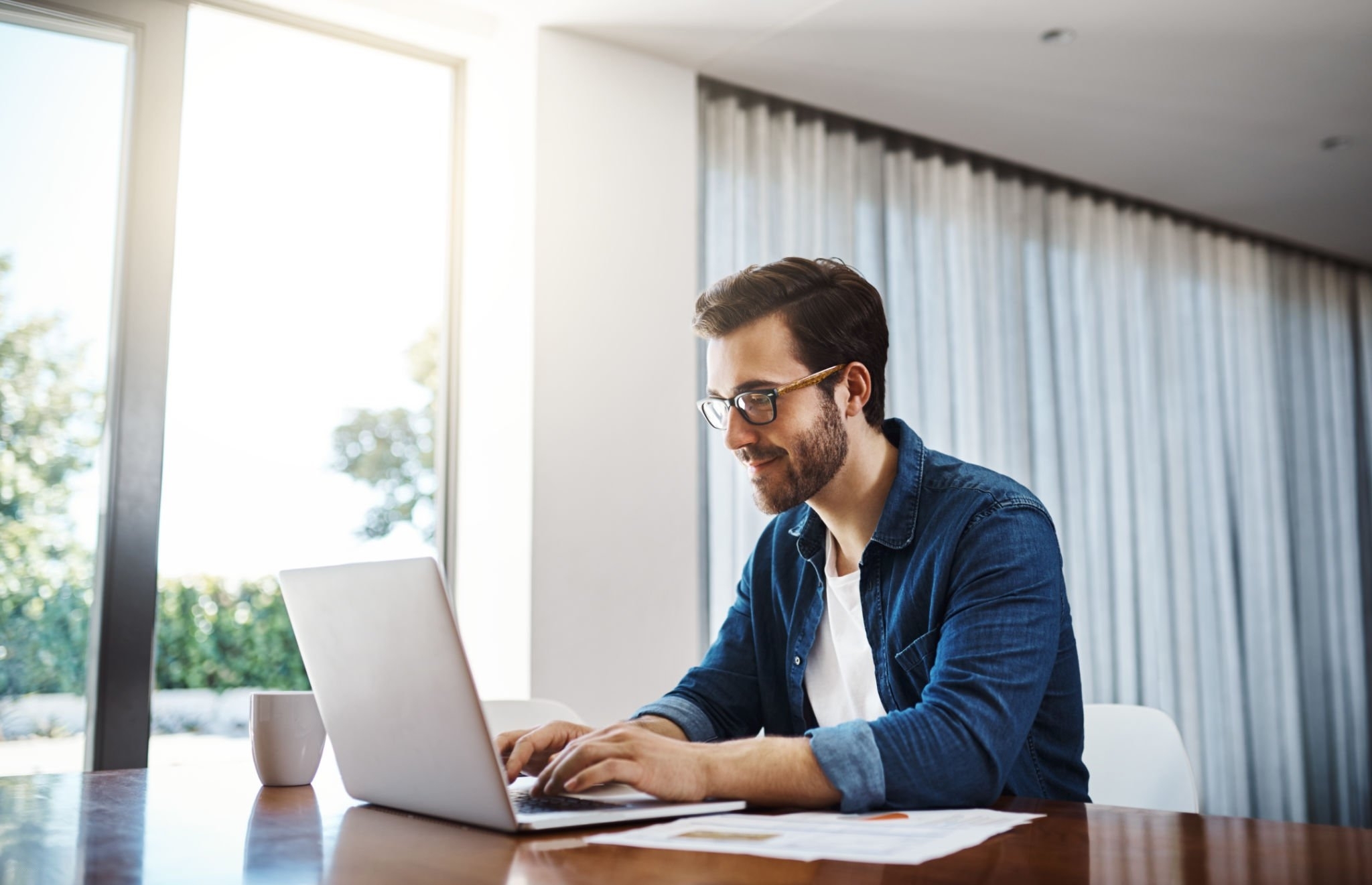 GETTING TO KNOW OWASP
OUR HISTORY
Founded in September 2001, OWASP changed the application security world for the better, with the release of the OWASP Developer Guide and many other free resources.
OWASP Top 10 First Released January 2003
OWASP Foundation, Inc incorporated April 2004
First conference: Global AppSec NY 2005
First EU conference: Global AppSec EU 2006
© 2024 OWASP Foundation, Inc. This work is licensed under Creative Commons Attribution 4.0 International
|
7
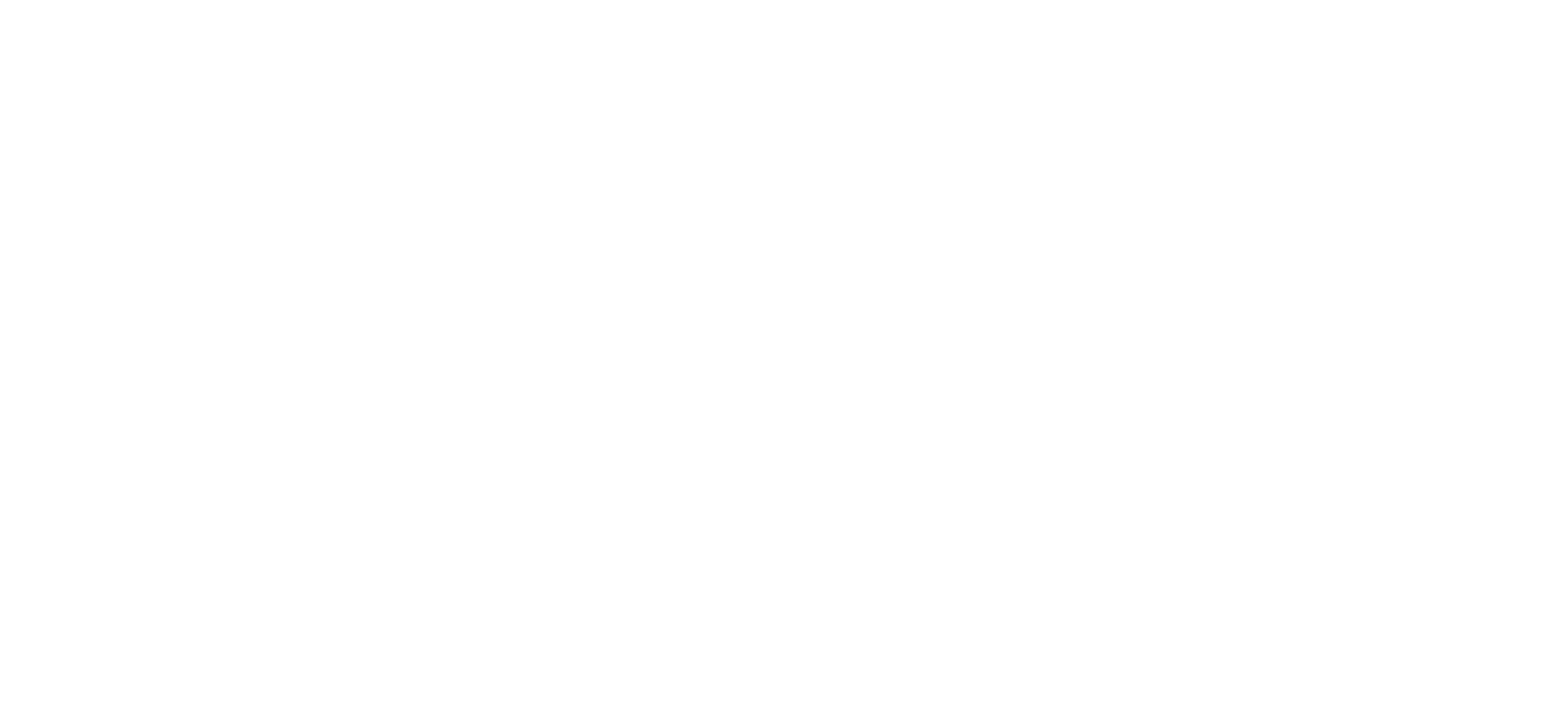 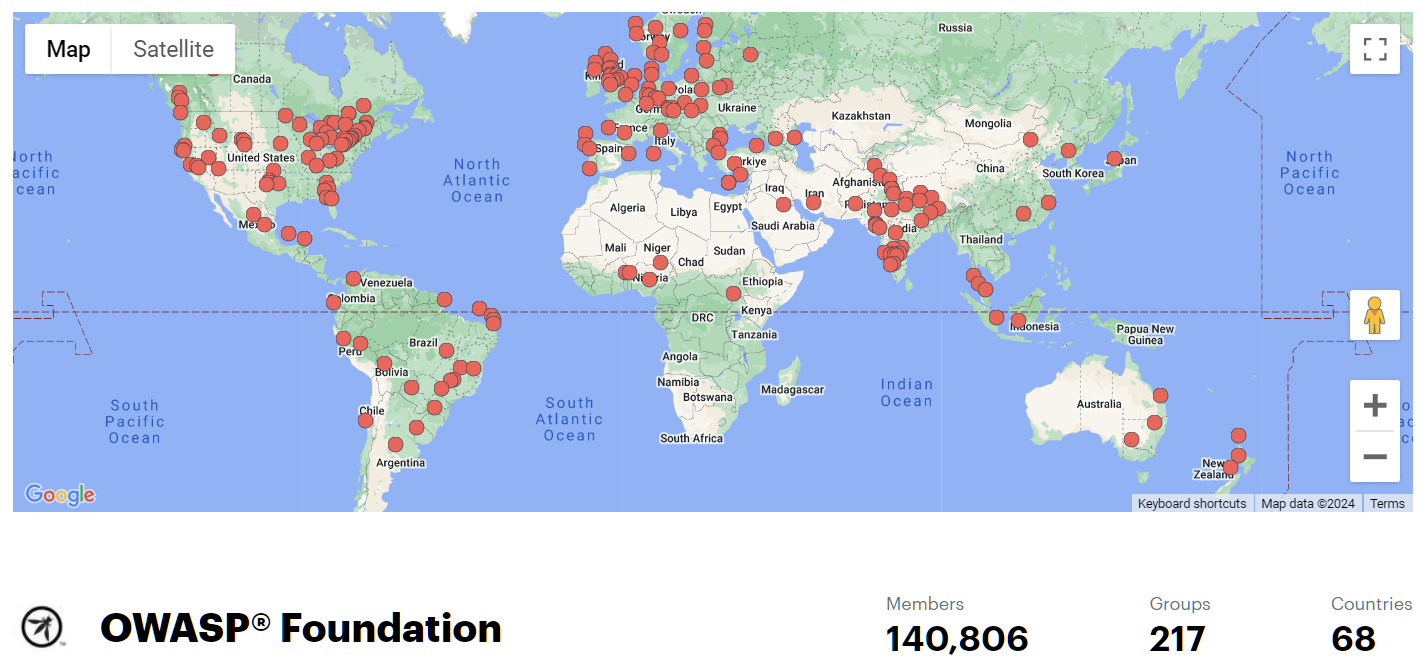 © 2024 OWASP Foundation, Inc. This work is licensed under Creative Commons Attribution 4.0 International
|
8
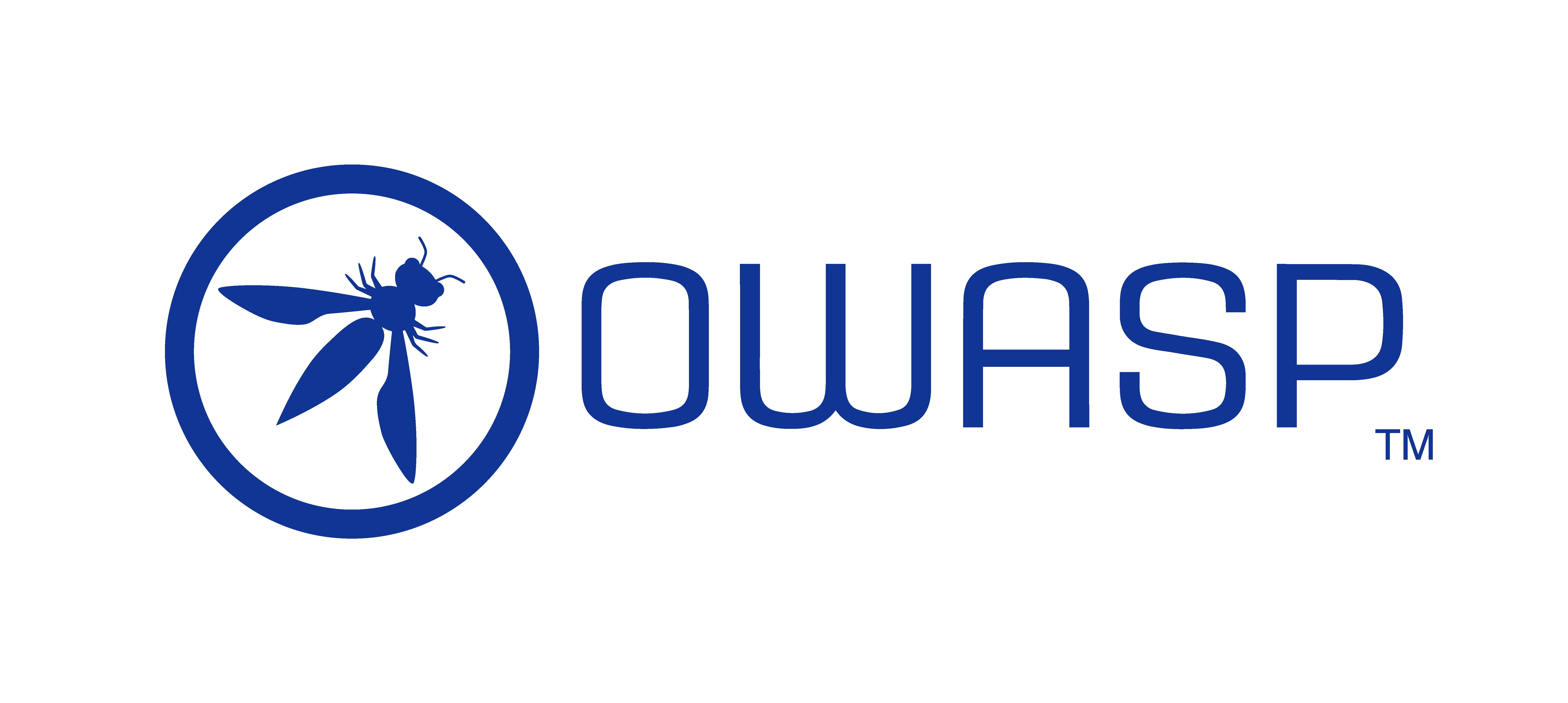 GETTING TO KNOW OWASP
OWASP BY THE NUMBERS
06
01
3 GLOBAL APPSECs
8118+ MEMBERS
Global AppSec’s are a great place to network and learn
Members sustain OWASP
05
02
272 CHAPTERS
226 PROJECTS
There’s a chapter near you… or please create one!
We are famous for our projects!
04
03
20+ Regional AppSec Days
1150+ Leaders
Medium Sized Regional Events near you!
Become a leader today!
© 2024 OWASP Foundation, Inc. This work is licensed under Creative Commons Attribution 4.0 International
|
9
We are all volunteers!


80,000+ participants and volunteers worldwide
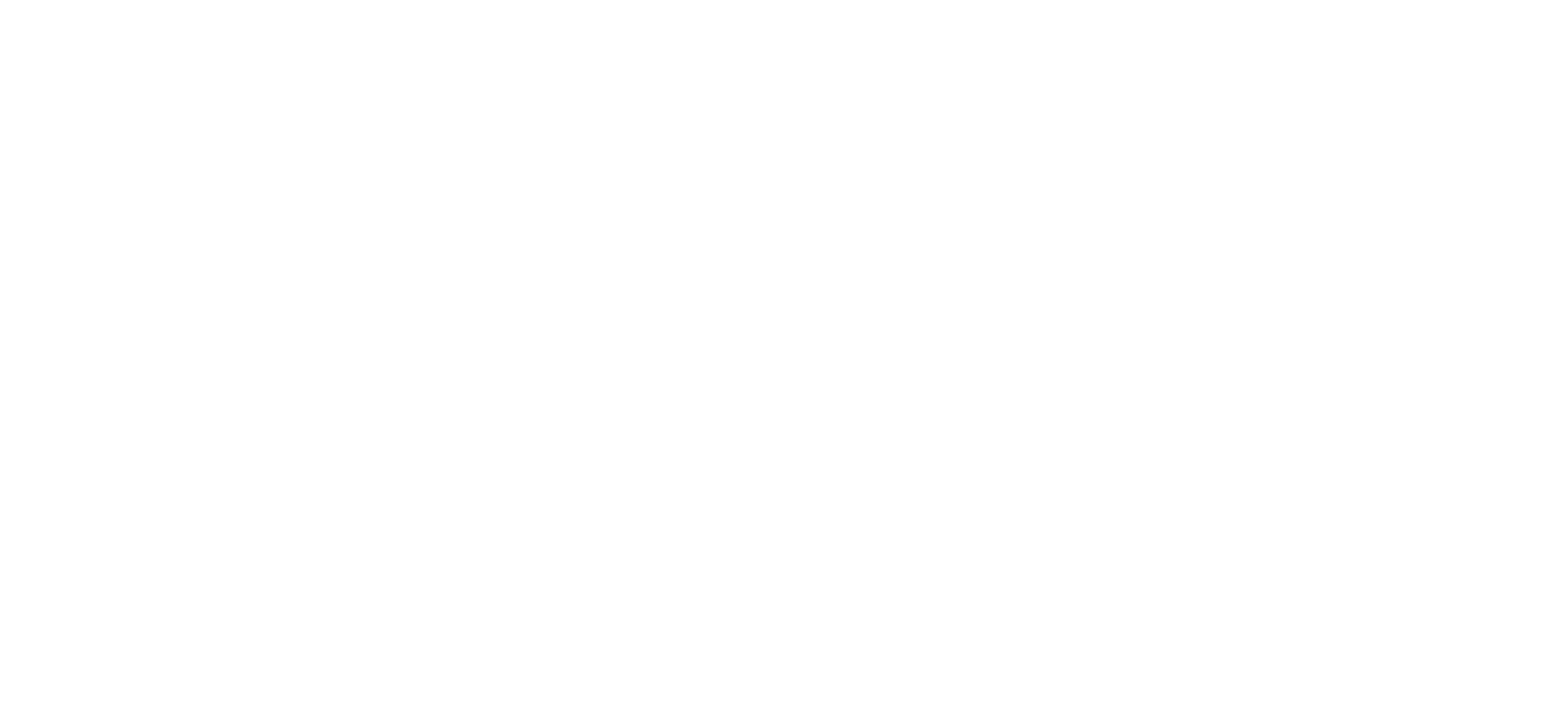 © 2024 OWASP Foundation, Inc. This work is licensed under Creative Commons Attribution 4.0 International
|
10
BECOME A MEMBER TODAY!

HELP SUSTAIN OWASP’S MISSION

One Year $50
Two Year $95
Lifetime $500

Complimentary (for leaders): $0
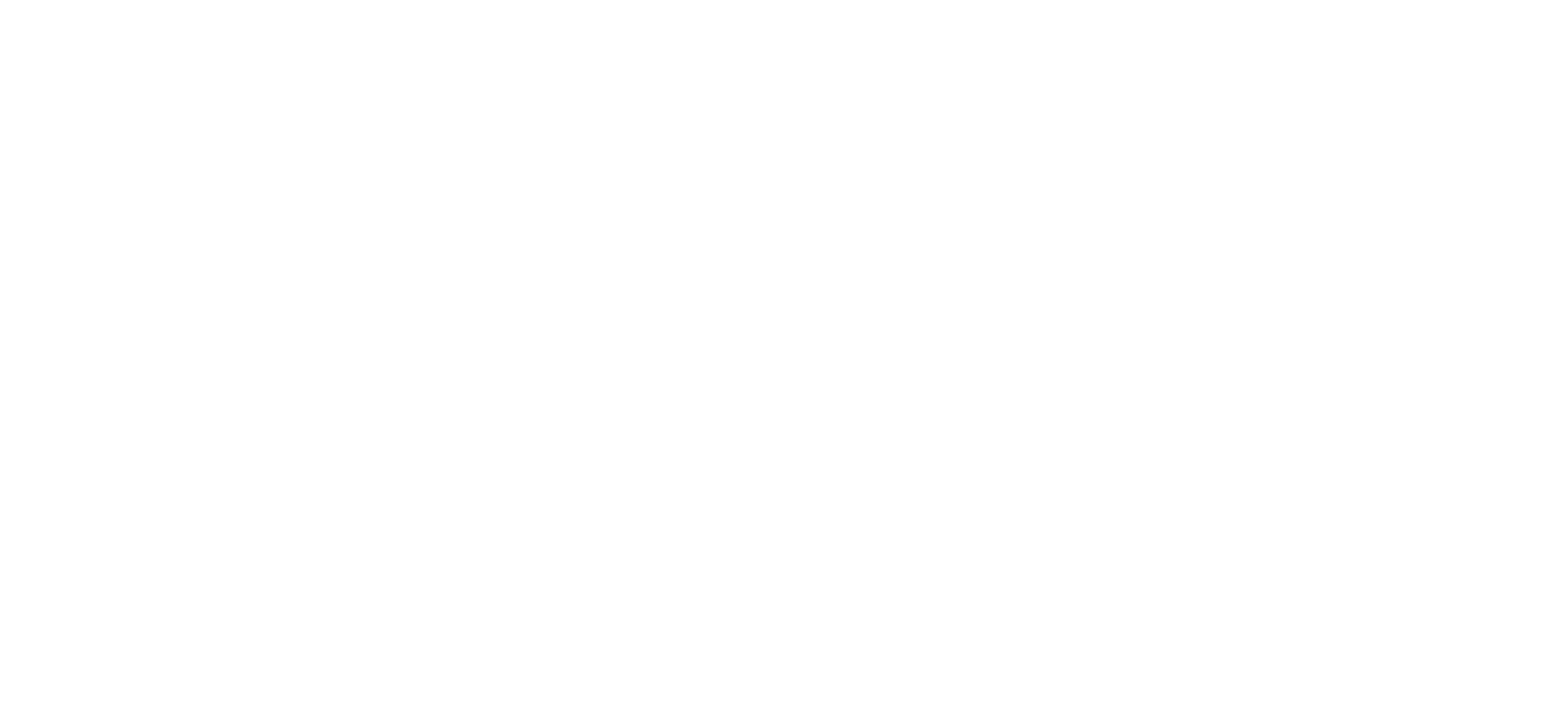 © 2024 OWASP Foundation, Inc. This work is licensed under Creative Commons Attribution 4.0 International
|
11
[Speaker Notes: Delete if a regional chapter. Complimentary exists if the leader needs to be a member, but can’t afford to do so right now. All leaders must be members by August 31, 2024.]
BECOME A MEMBER TODAY!

HELP SUSTAIN OWASP’S MISSION

One Year $20
Two Year $35
Lifetime $200

Complimentary (for leaders): $0
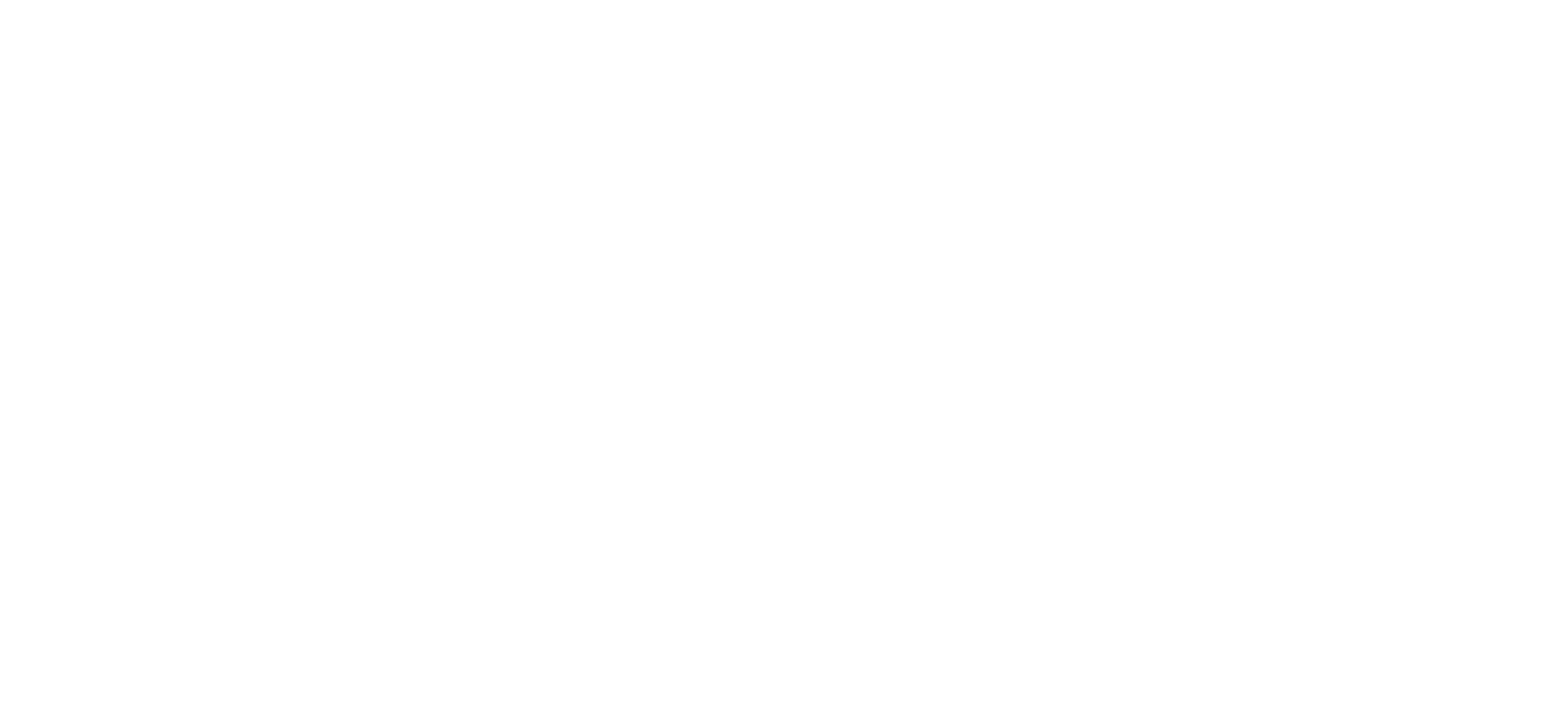 © 2024 OWASP Foundation, Inc. This work is licensed under Creative Commons Attribution 4.0 International
|
12
[Speaker Notes: Delete if not a regional chapter. Complimentary exists if the leader needs to be a member, but can’t afford to do so right now. All leaders must be members by August 31, 2024.]
PLATINUM CORPORATE SUPPORTERS
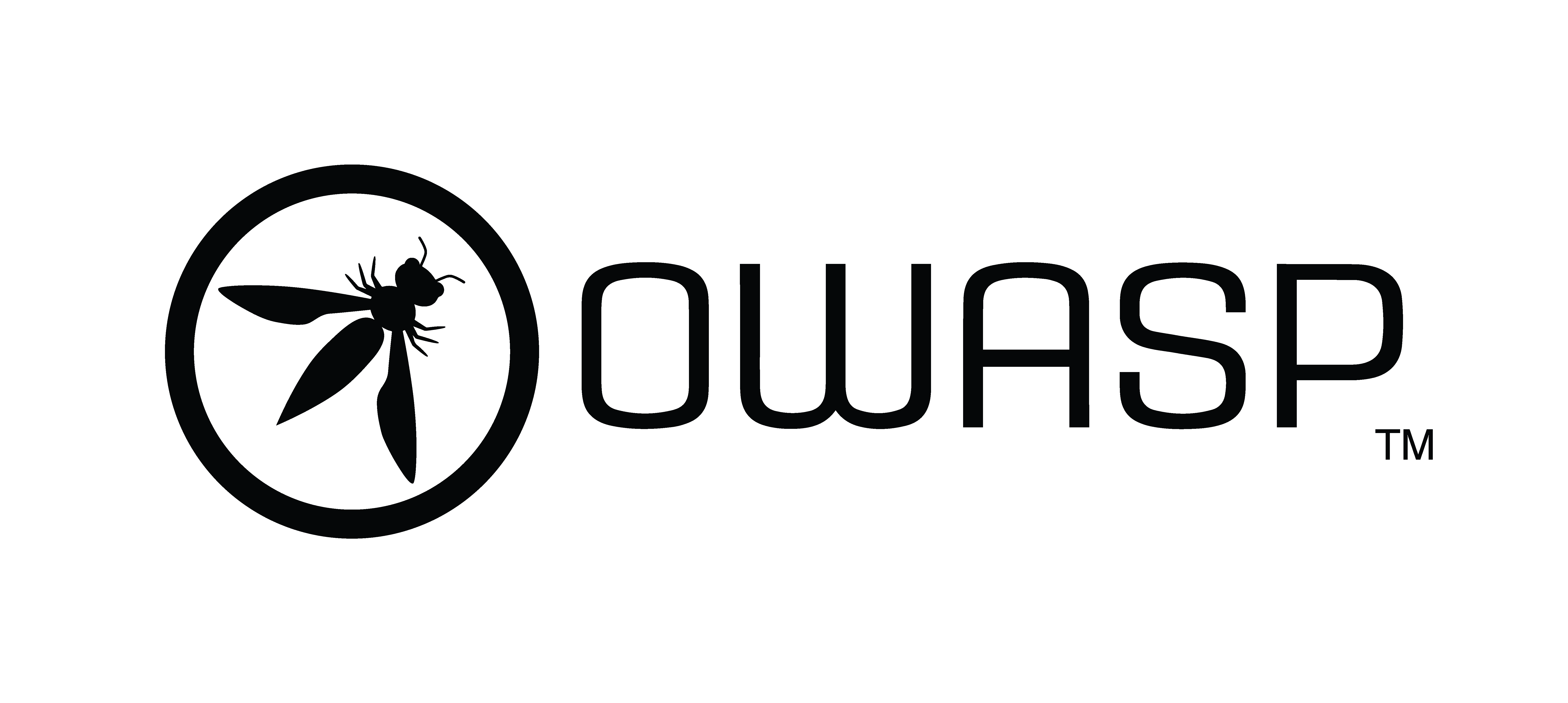 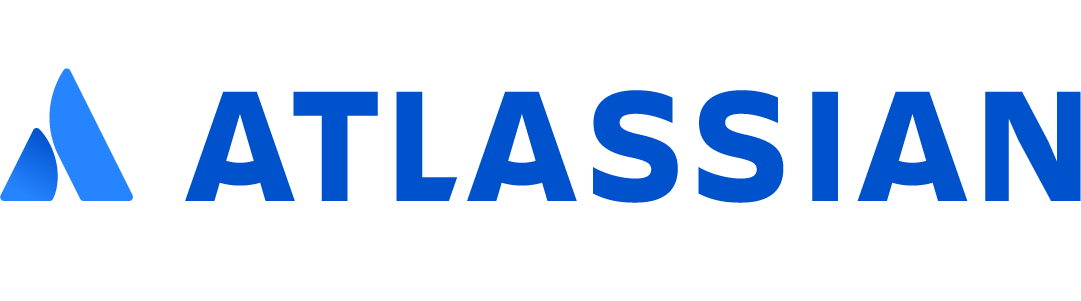 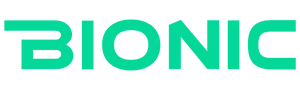 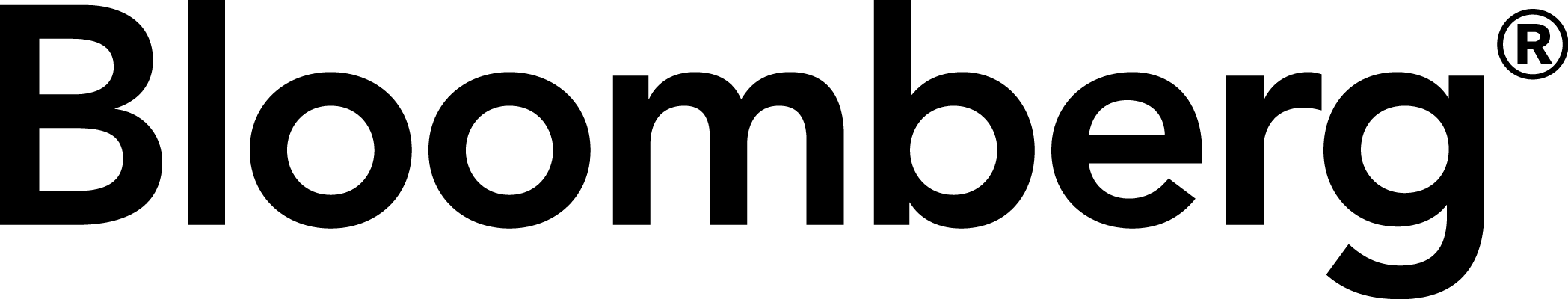 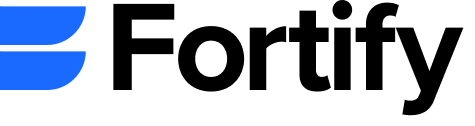 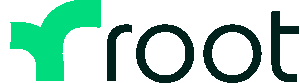 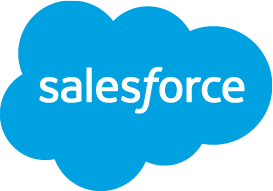 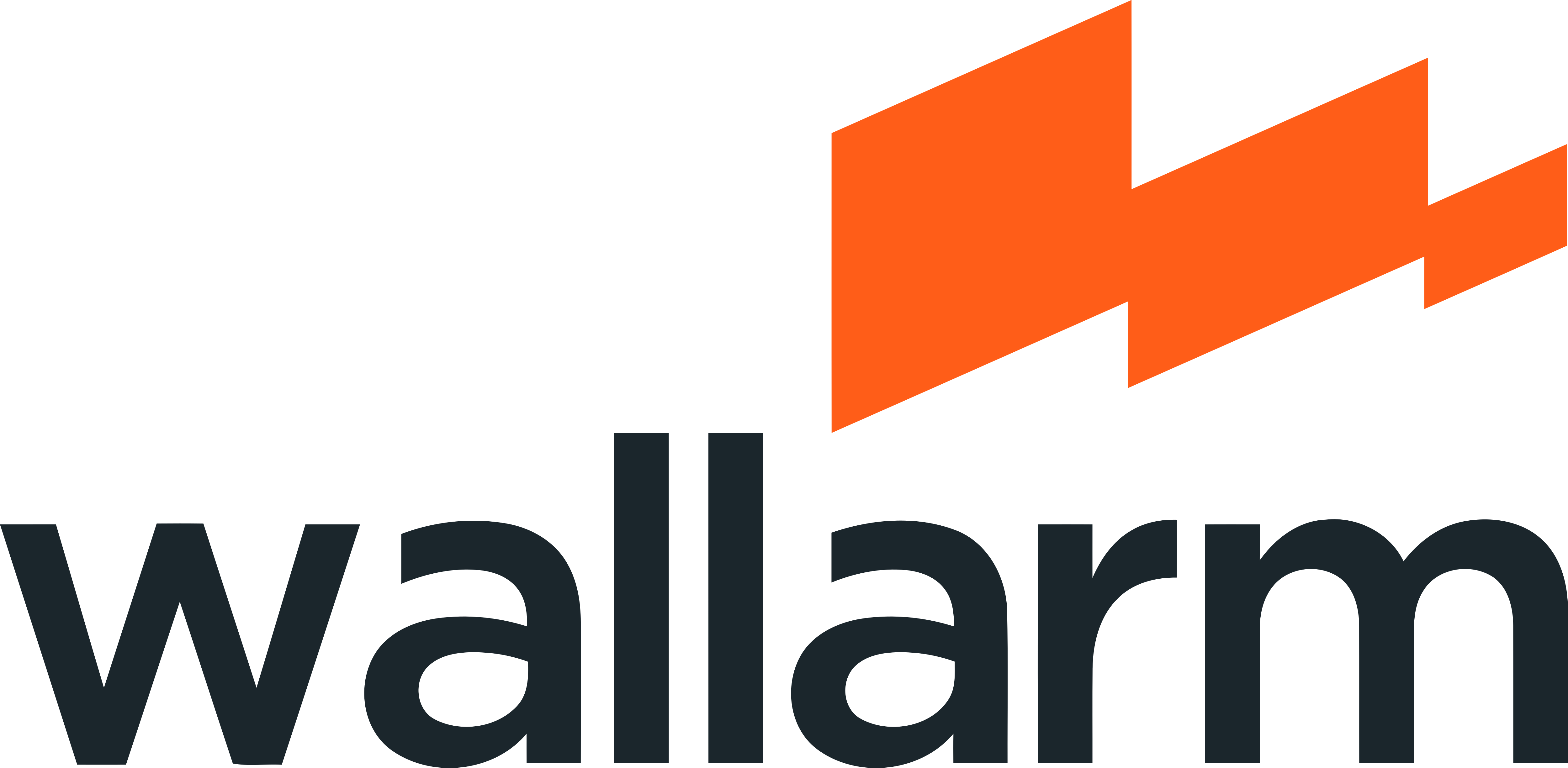 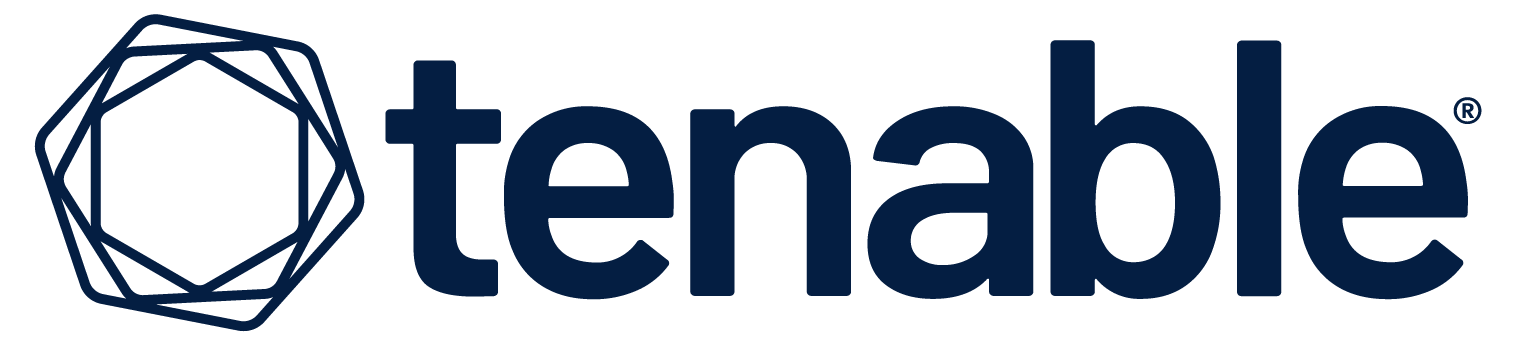 © 2024 OWASP Foundation, Inc. This work is licensed under Creative Commons Attribution 4.0 International
|
13
[Speaker Notes: These are our platinum sponsors. For a complete list, please see Corporate Supporters & Sponsors | OWASP Foundation]
GOLD CORPORATE SUPPORTERS
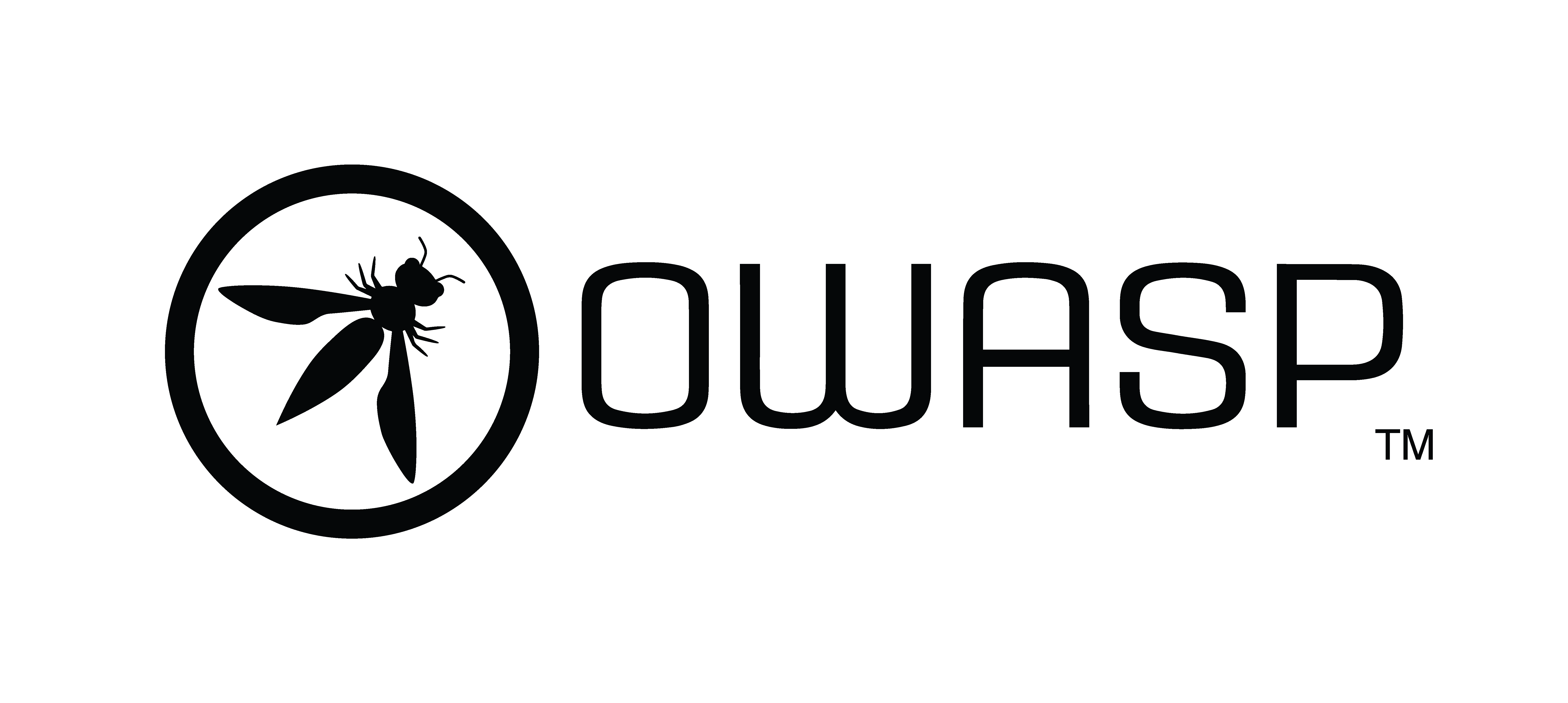 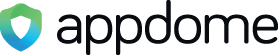 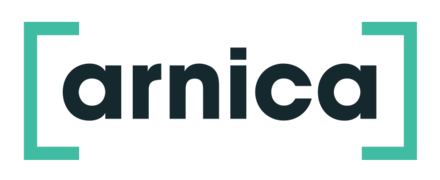 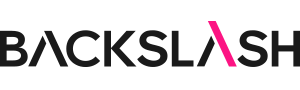 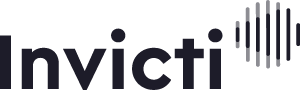 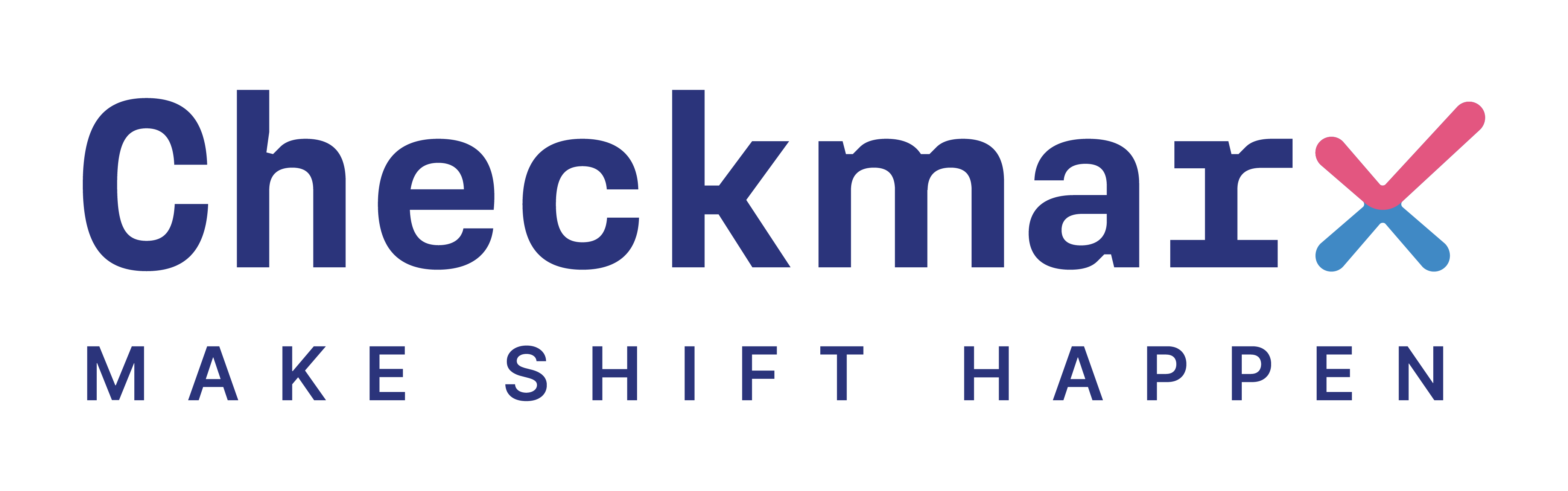 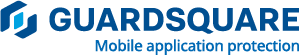 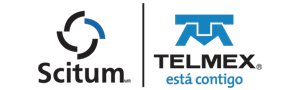 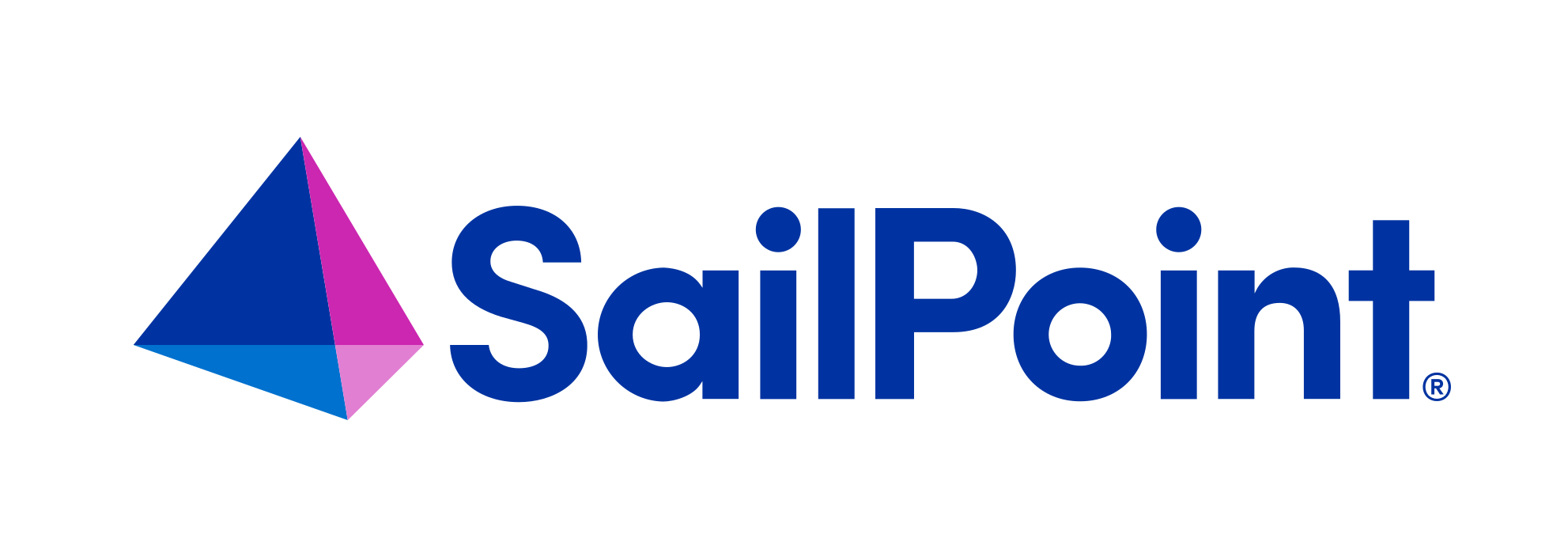 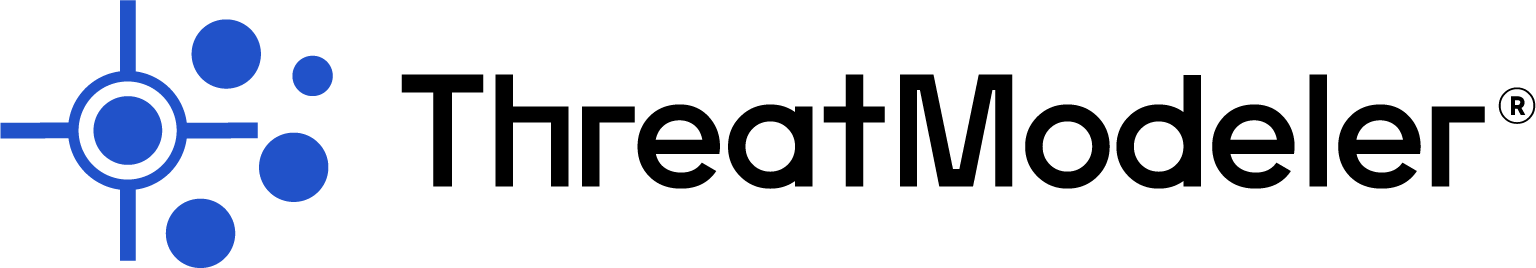 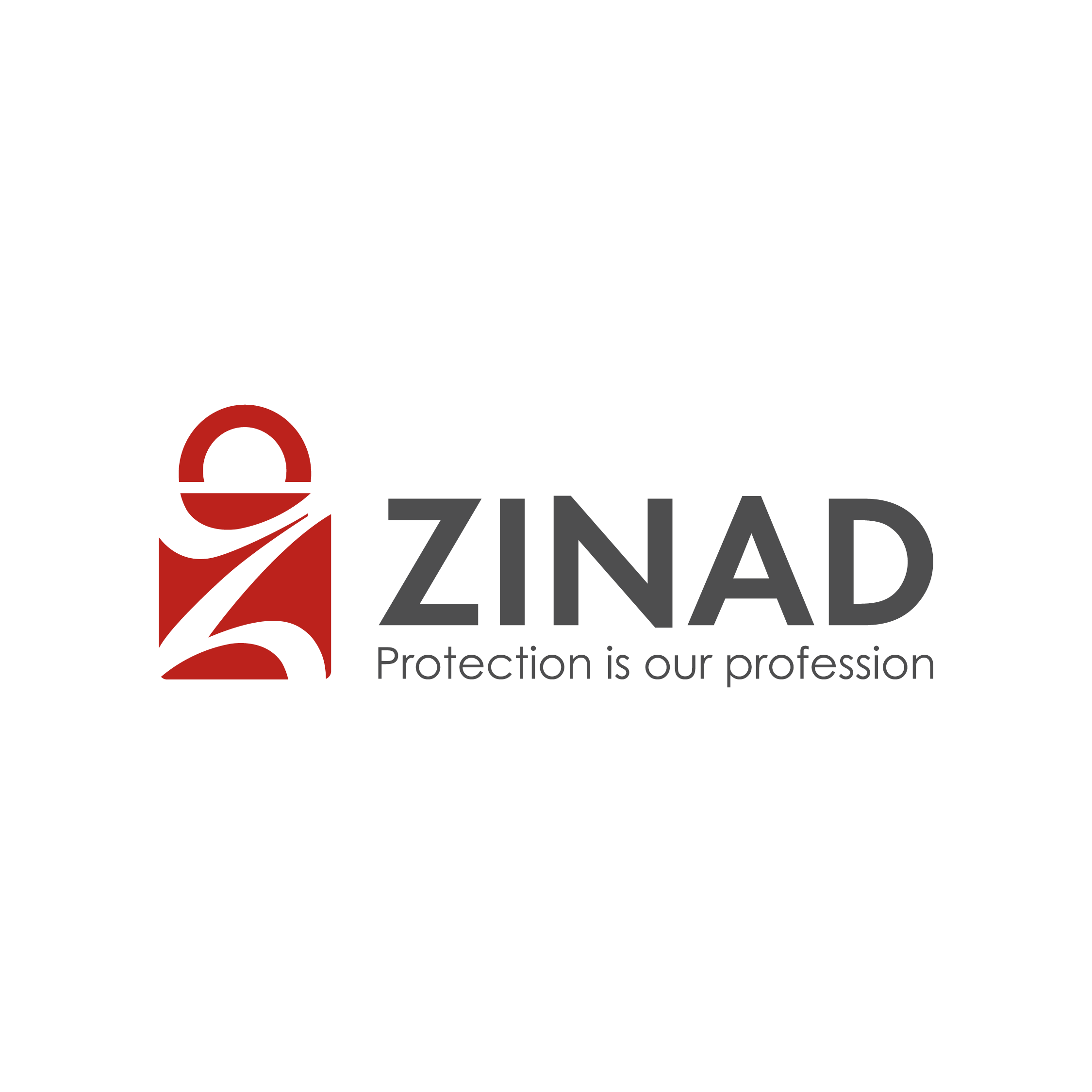 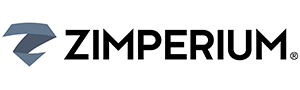 © 2024 OWASP Foundation, Inc. This work is licensed under Creative Commons Attribution 4.0 International
|
14
[Speaker Notes: These are our Gold sponsors. For a complete list, please see Corporate Supporters & Sponsors | OWASP Foundation]
SILVER CORPORATE SUPPORTERS
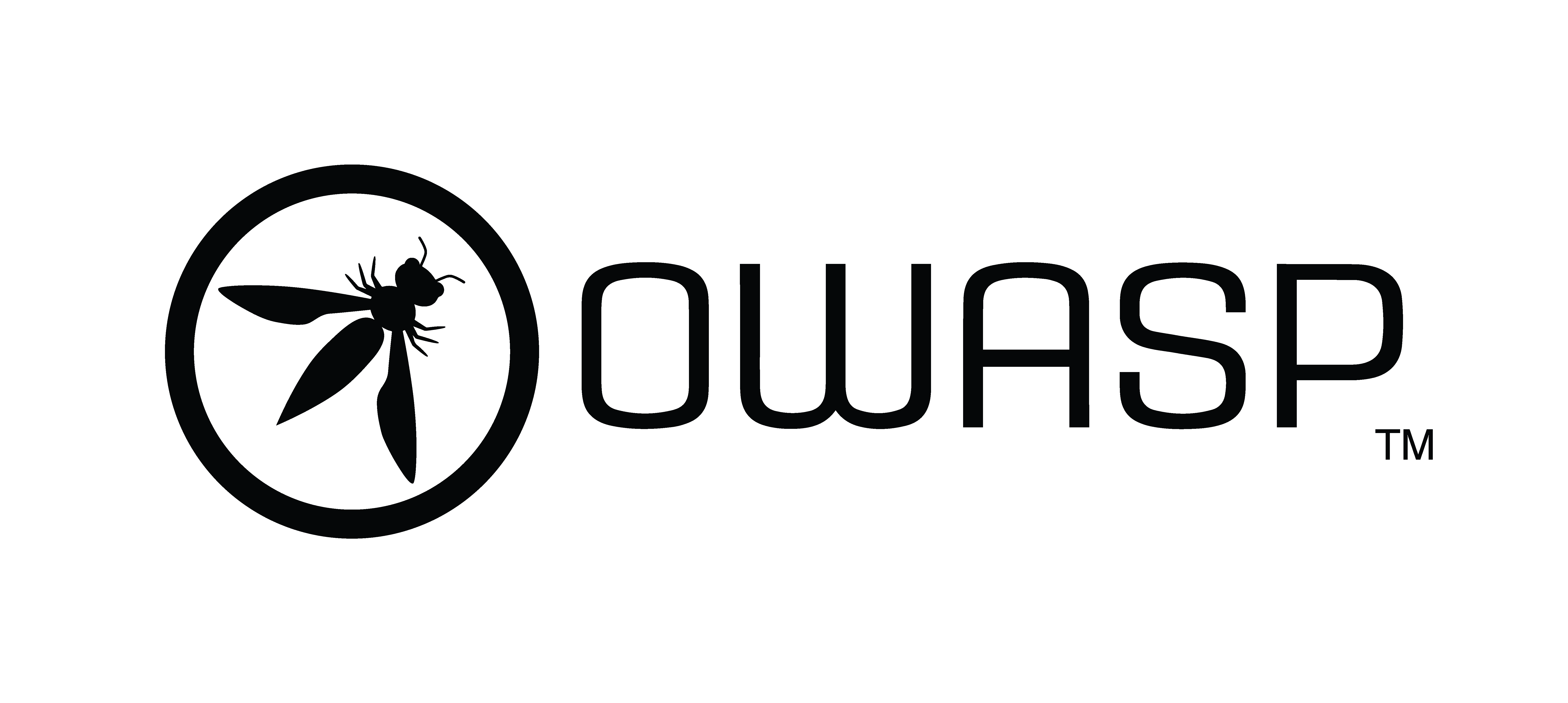 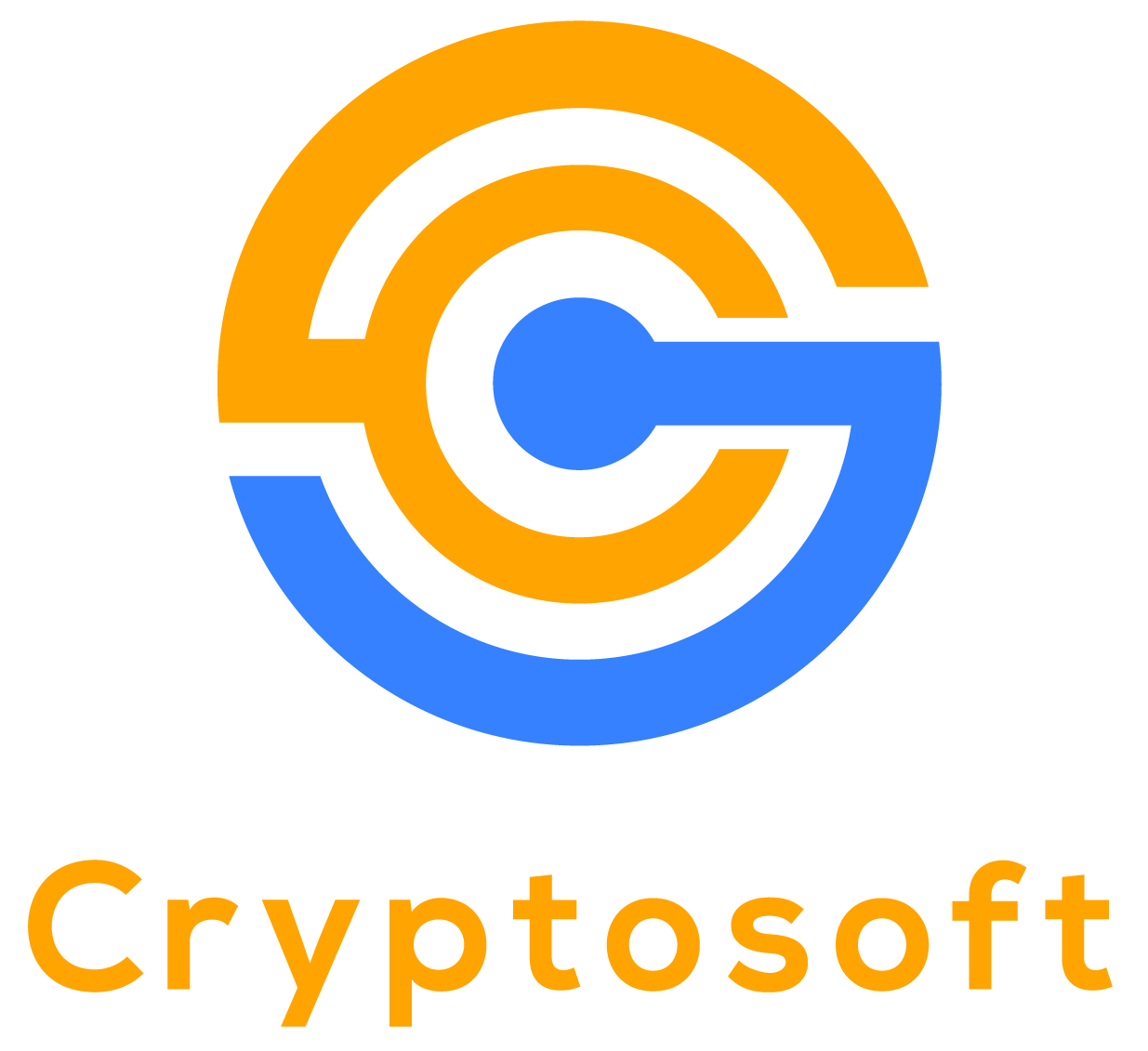 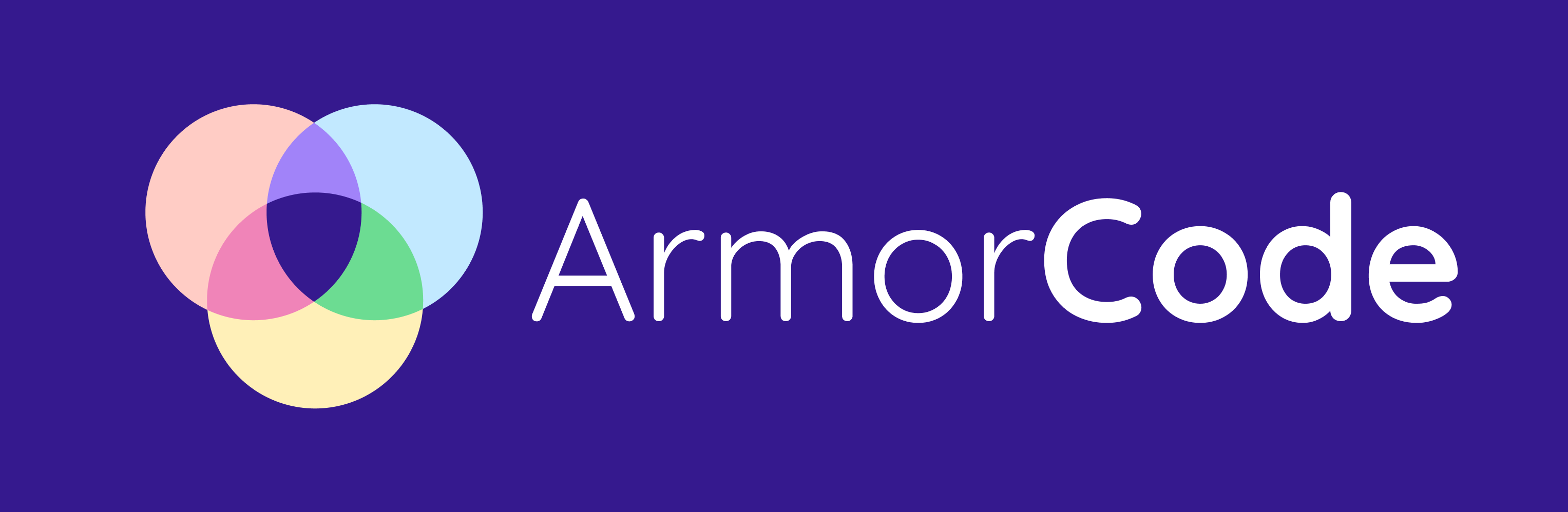 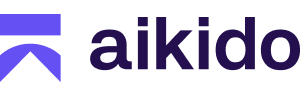 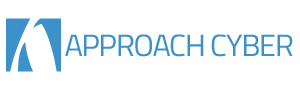 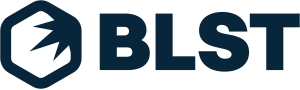 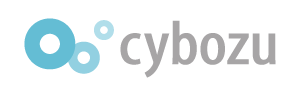 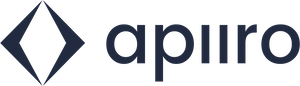 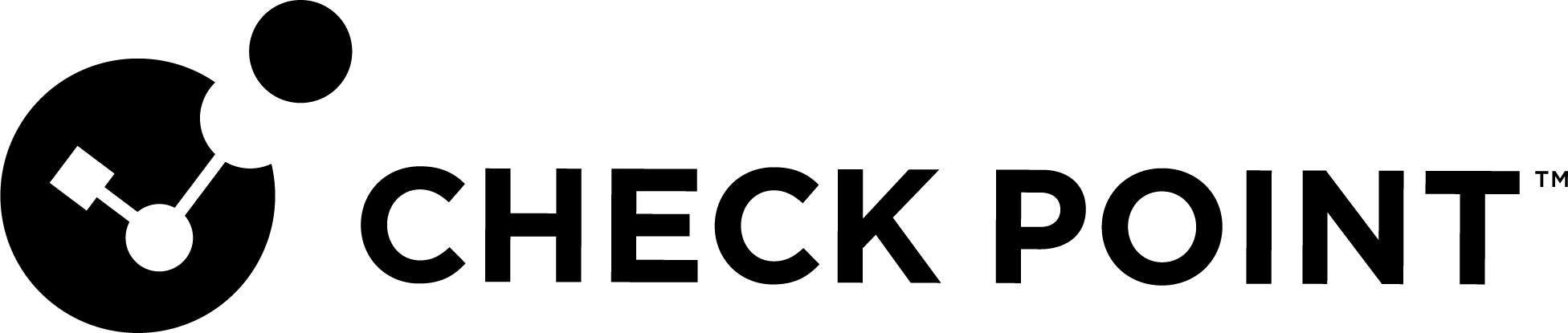 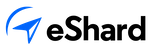 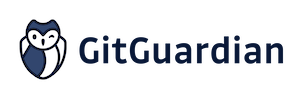 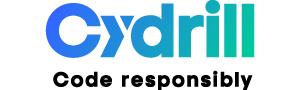 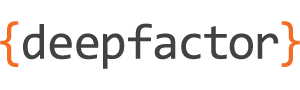 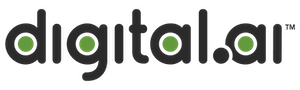 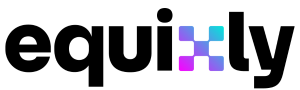 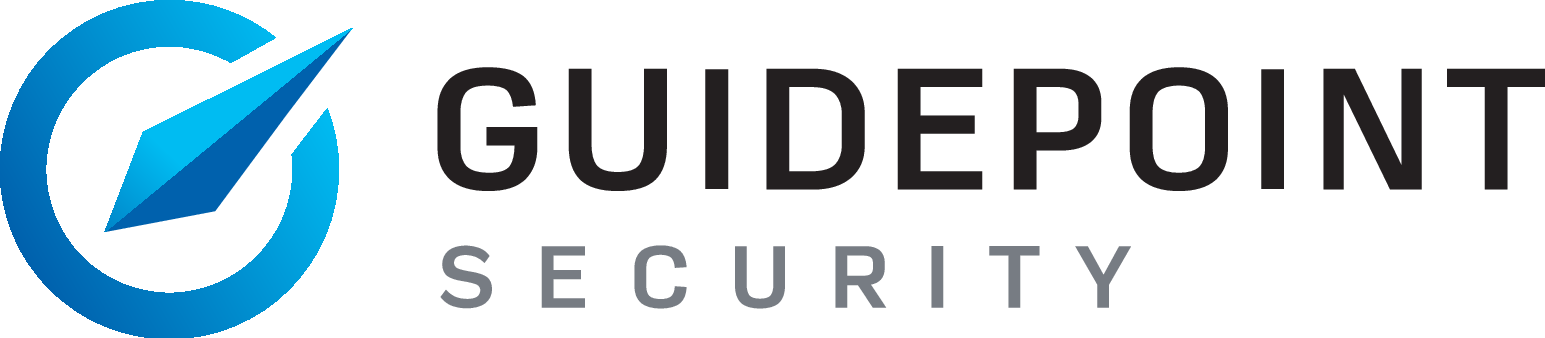 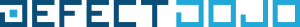 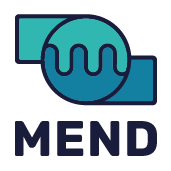 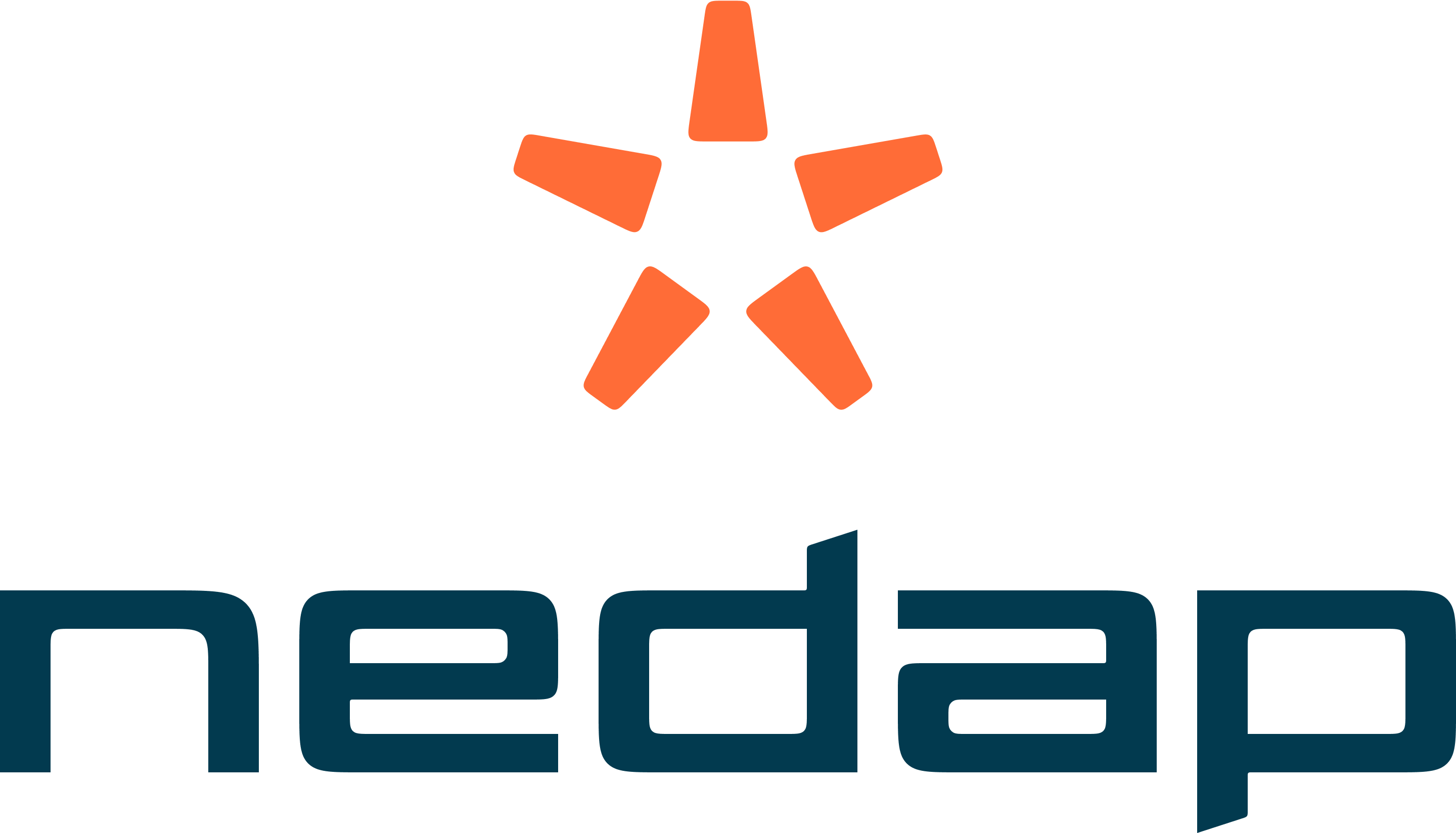 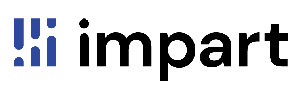 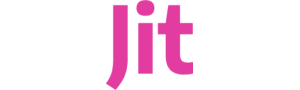 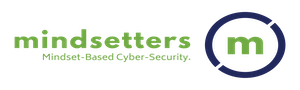 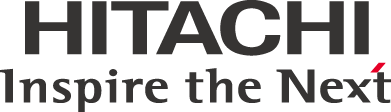 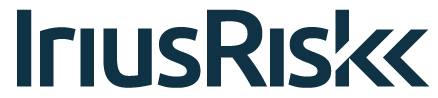 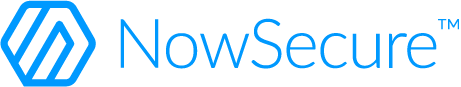 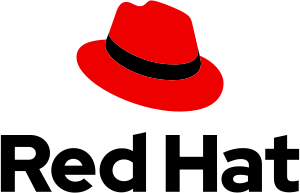 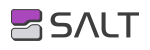 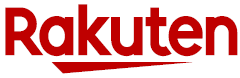 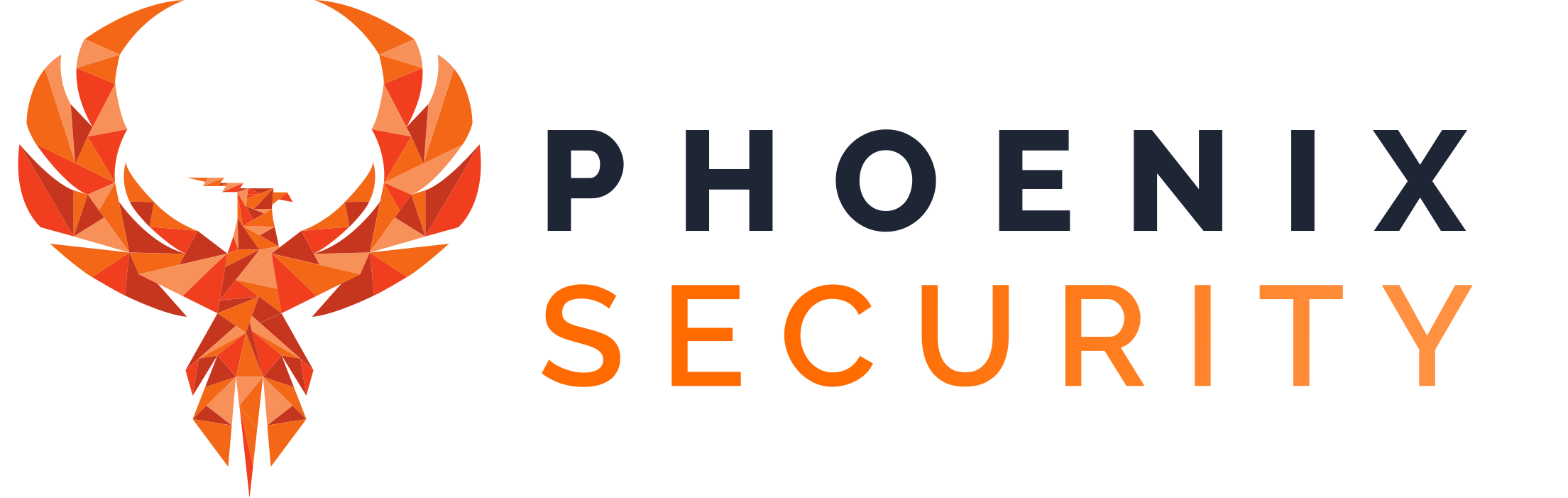 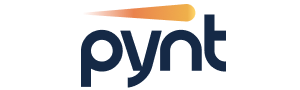 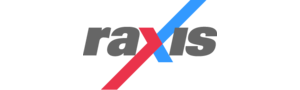 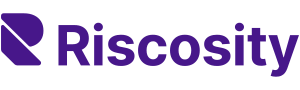 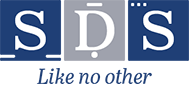 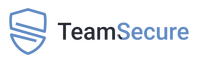 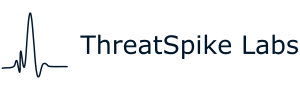 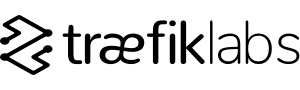 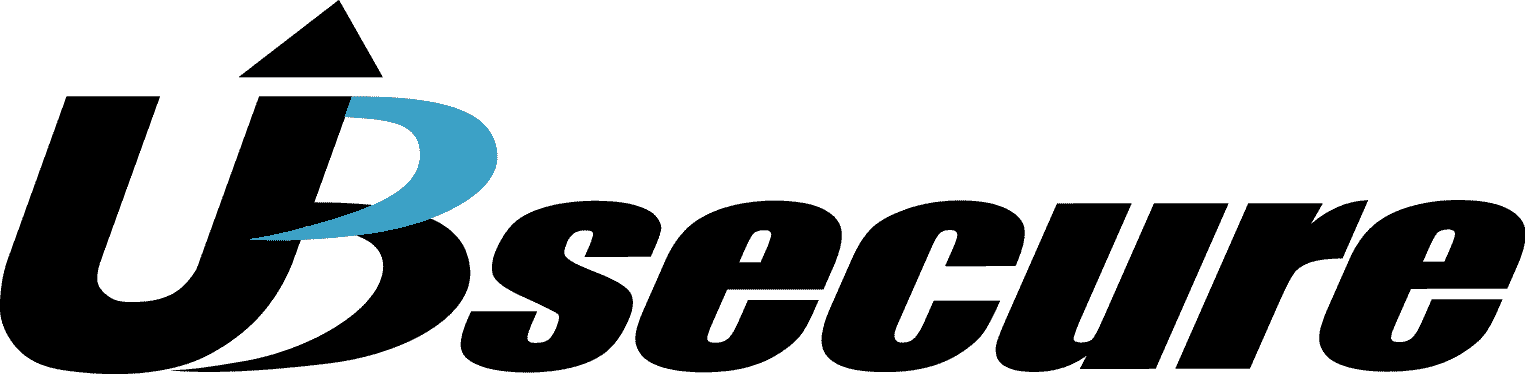 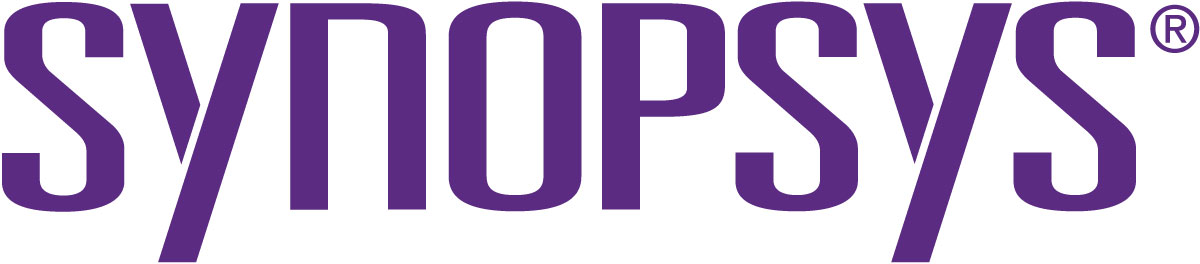 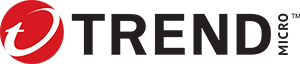 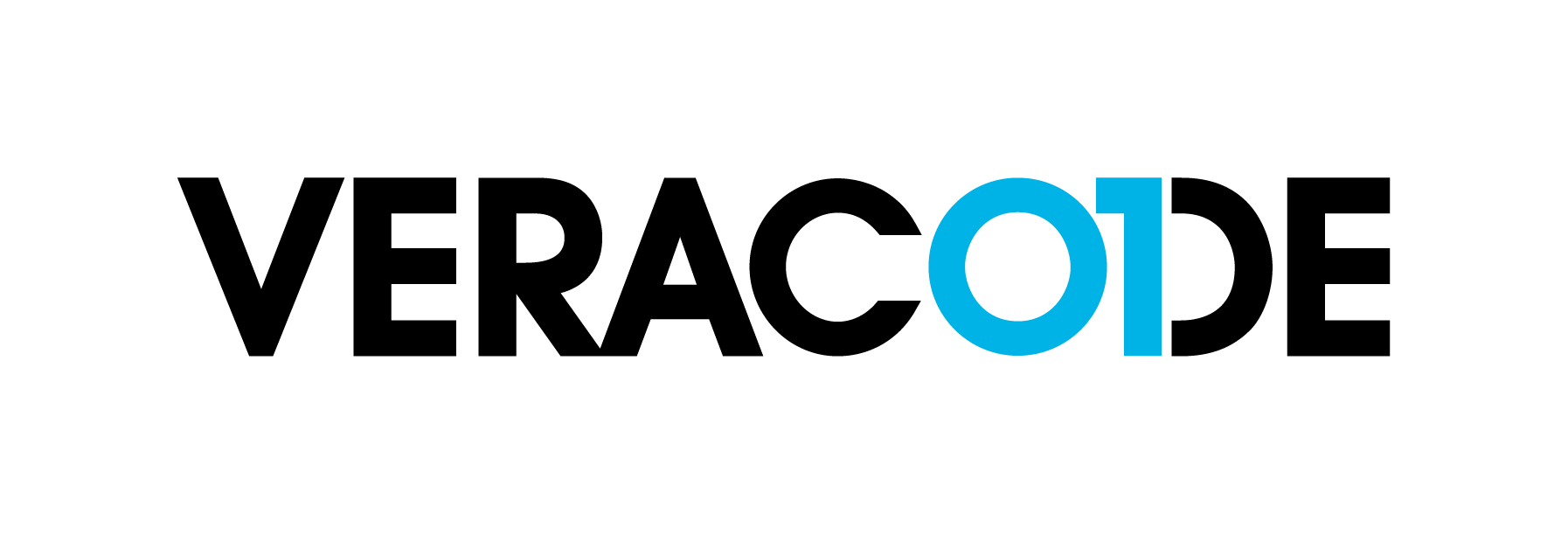 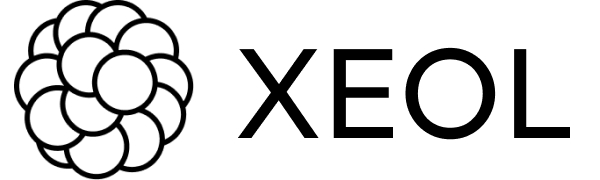 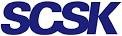 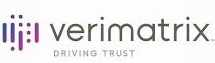 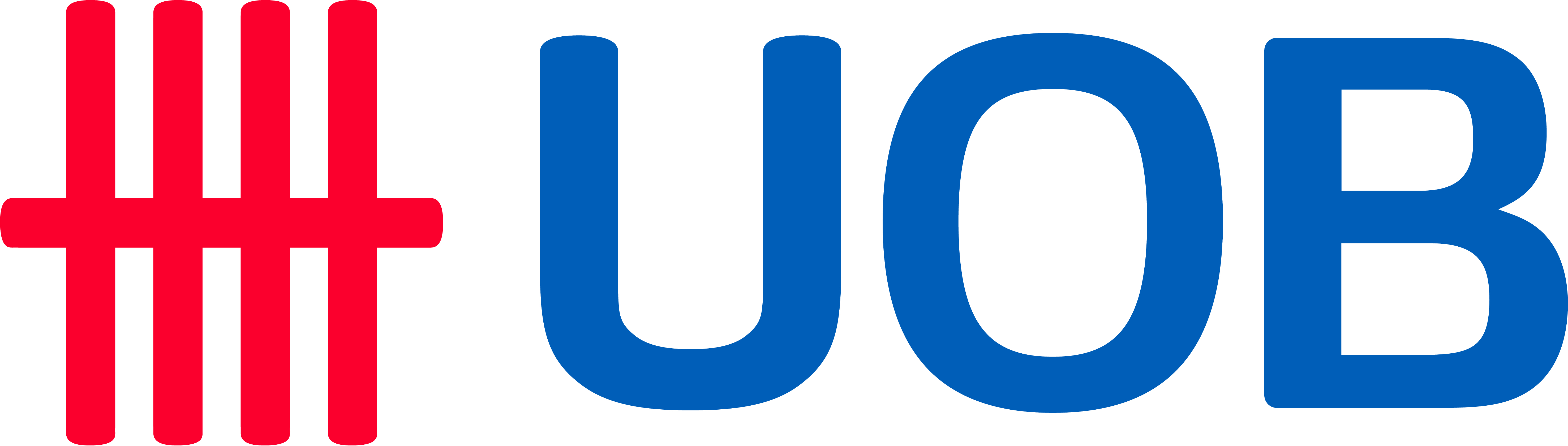 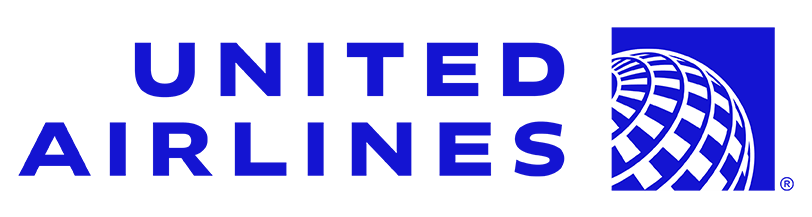 © 2024 OWASP Foundation, Inc. This work is licensed under Creative Commons Attribution 4.0 International
|
15
[Speaker Notes: These are our silver sponsors. For a complete list, please see Corporate Supporters & Sponsors | OWASP Foundation]
BECOME A CORPORATE MEMBER TODAY!

HELP SUSTAIN OWASP’S MISSION

Packages from $2000 USD
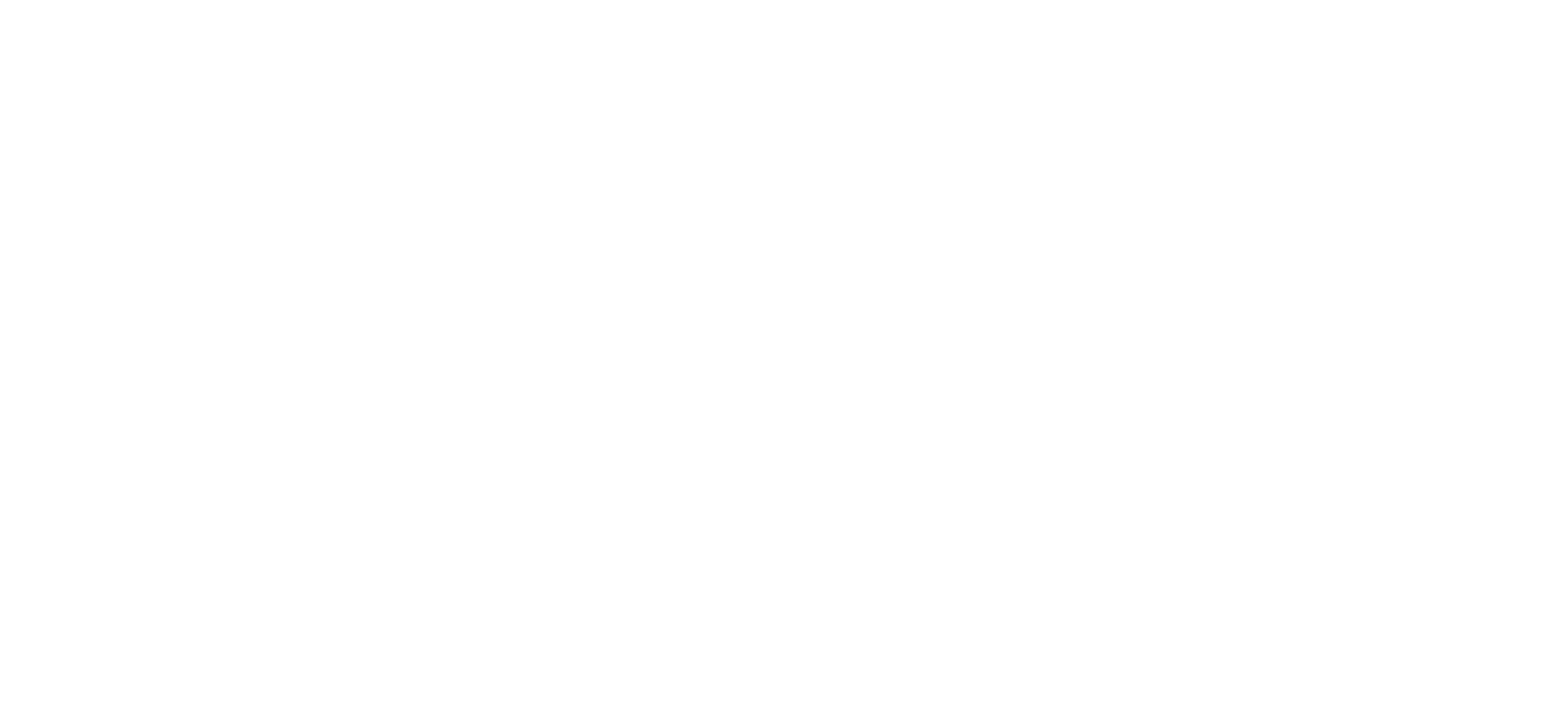 © 2024 OWASP Foundation, Inc. This work is licensed under Creative Commons Attribution 4.0 International
|
16
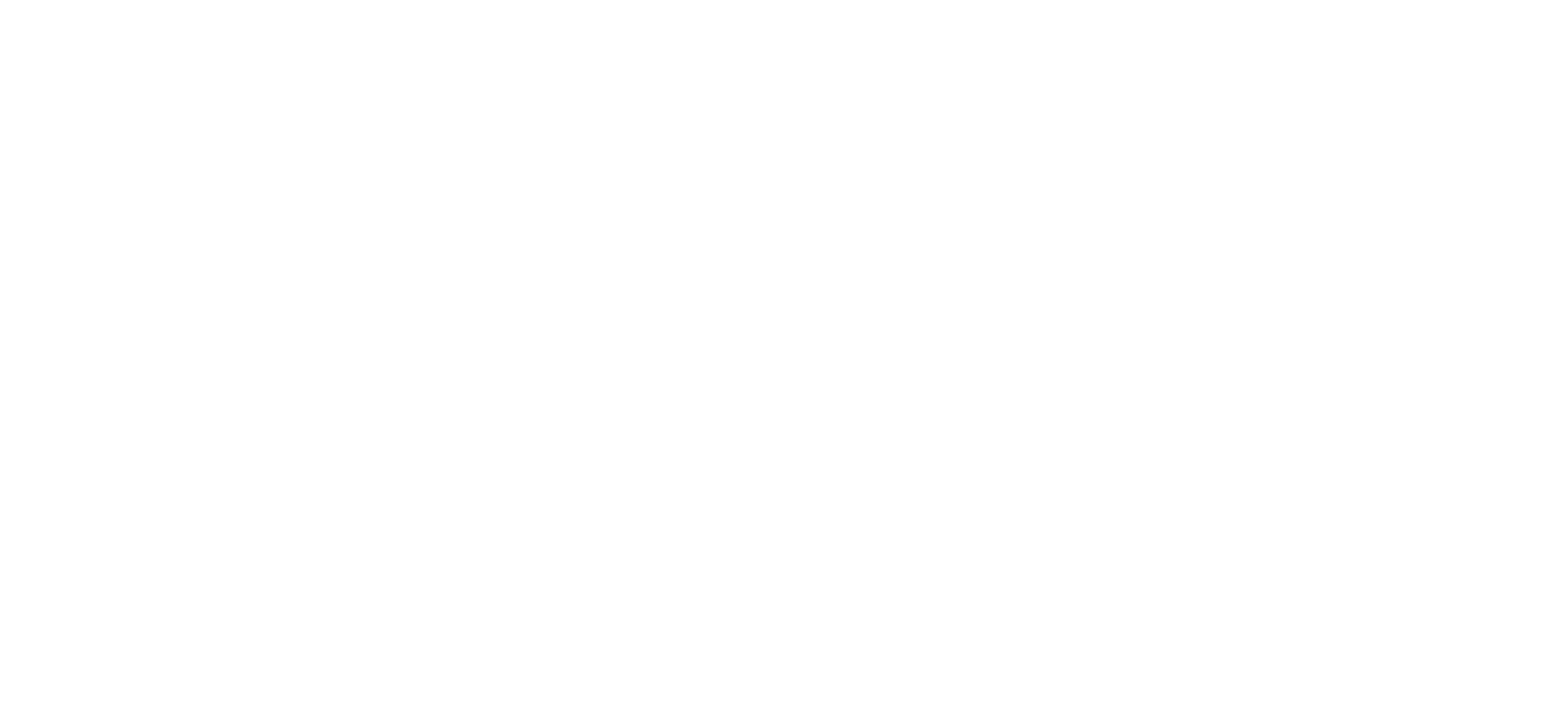 ADDRESS
300 Delaware Ave
Suite 210 #384
Wilmington Delaware USA 19801
THANK YOU
SOCIAL MEDIA
X/Mastodon/LinkedIn: @OWASP 
Facebook: @OWASPFoundation
YouTube: @OWASPGlobal
FOR YOUR ATTENTION
E-MAIL
support@owasp.com
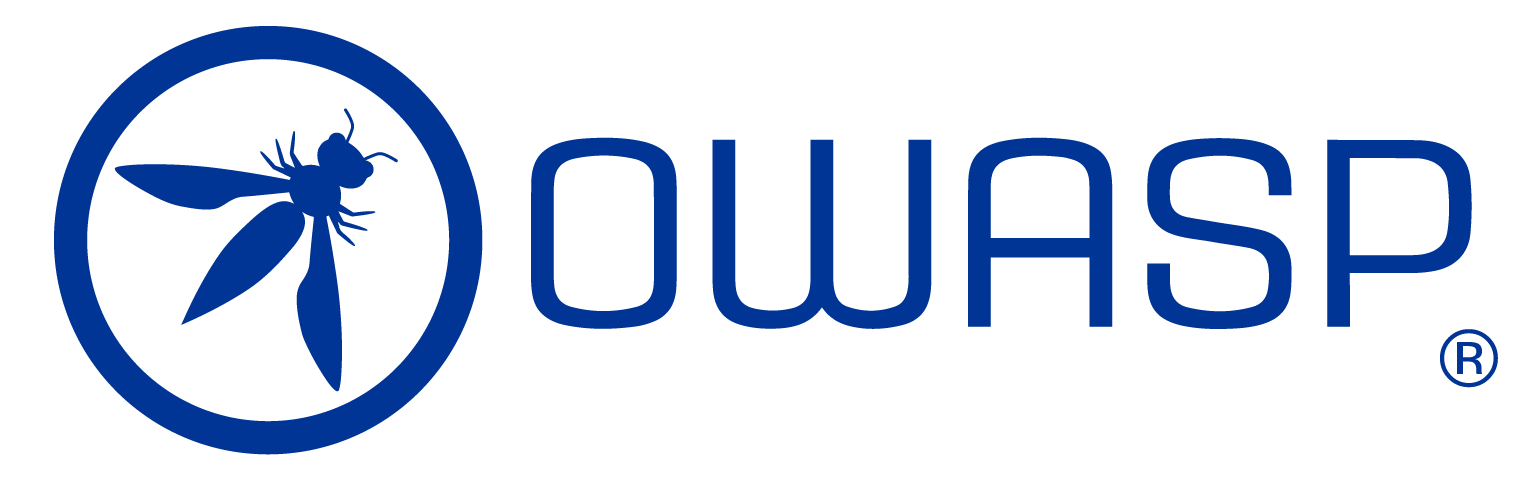 Insert Text Here
MEET OUR TEAM
NAME SURNAME
NAME SURNAME
NAME SURNAME
NAME SURNAME
OWASP Staff
OWASP Staff
OWASP Staff
OWASP Staff
sample@owasp.org
sample@owasp.org
sample@owasp.org
sample@owasp.org
© Author. This work is licensed under Creative Commons Attribution 4.0 International
|
18